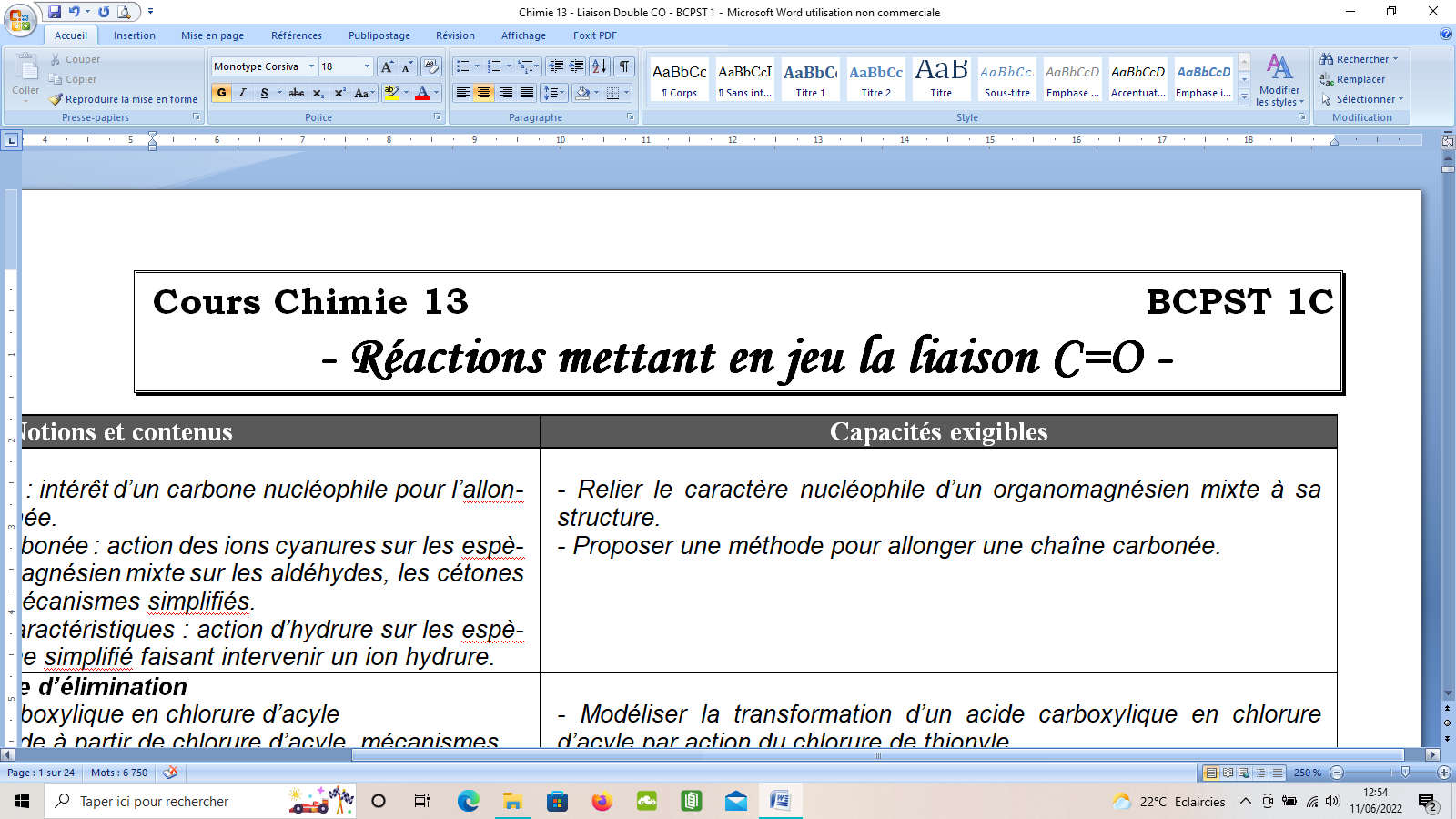 Citronellal
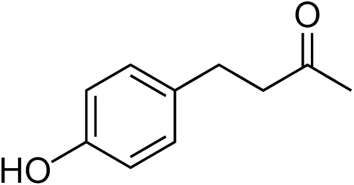 Frambinone
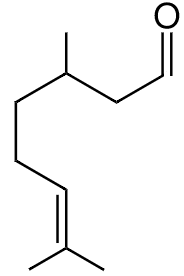 CARBONYLE
CARBONYLE
CETONE
ALDEHYDE
Benzoate d’éthyle
Acide citrique
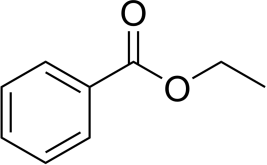 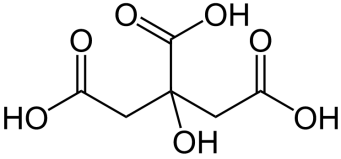 ESTER
ESTER
CARBOXYLE
ACIDE CARBOXYLIQUE
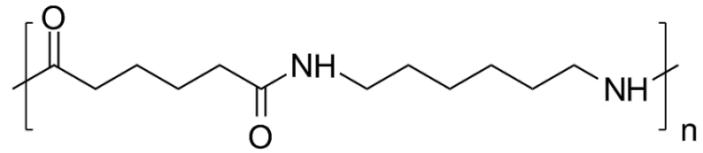 Nylon 66
AMIDO
AMIDE
 Application 1 : Pour chacun des composés ci-dessus, indiquer le nom du GROUPE CARACTÉRISTIQUE possédant la double liaison C=O et le nom de la FAMILLE qu’il caractérise.
CARBONYLE
CARBONYLE
ESTER
ALDEHYDE
CETONE
ESTER
CARBOXYLE
AMIDO
AMIDE
ACIDE CARBOXYLIQUE
I- Caractéristiques de la liaison C=O
ALDEHYDES
1) Cas des composés carbonylés
CETONES
a/ Structure
 Géométrie VSEPR autour de l’atome de carbone fonctionnel :



 Longueur de la liaison C=O :
O
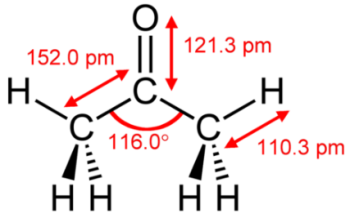 Carbone de type AX3E0 : d’où un environnement triangulaire plan avec des angles de liaison proches de 120 ° autour du carbone fonctionnel
C
C
C
 4 atomes dans le même plan
En moyenne, d(C=O) = 123 pm < d(C=C) = 134 pm
I- Caractéristiques de la liaison C=O
ALDEHYDES
1) Cas des composés carbonylés
CETONES
a/ Structure
 Géométrie VSEPR autour de l’atome de carbone fonctionnel :



 Longueur de la liaison C=O :
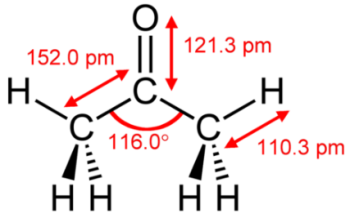 Carbone de type AX3E0 : d’où un environnement triangulaire plan avec des angles de liaison proches de 120 ° autour du carbone fonctionnel
 4 atomes dans le même plan
En moyenne, d(C=O) = 123 pm < d(C=C) = 134 pm
La liaison C=O des composés carbonylés est donc plus courte et plus forte que la liaison C=C des alcènes.
Comme la liaison C=C, la liaison C=O est constituée d’une liaison s et d’une liaison p.
O
C
b/ Réactivité du carbone de la liaison C=O
C
C
La liaison C=O est polarisée d+ C=O d– : le carbone de la liaison C=O est un site ELECTROPHILE, c'est-à-dire un site appauvri en électrons, sus-ceptible d’accepter un doublet d’électrons de la part d’un nucléophile pour former une liaison covalente.
b/ Réactivité du carbone de la liaison C=O
La liaison C=O est polarisée d+ C=O d– : le carbone de la liaison C=O est un site ELECTROPHILE, c'est-à-dire un site appauvri en électrons, sus-ceptible d’accepter un doublet d’électrons de la part d’un nucléophile pour former une liaison covalente.
Réactions d’Additions Nucléophiles (AN)
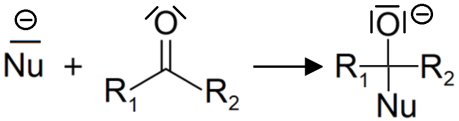 Electrophilie (Aldéhyde) ≠ Electrophilie (Cétone)
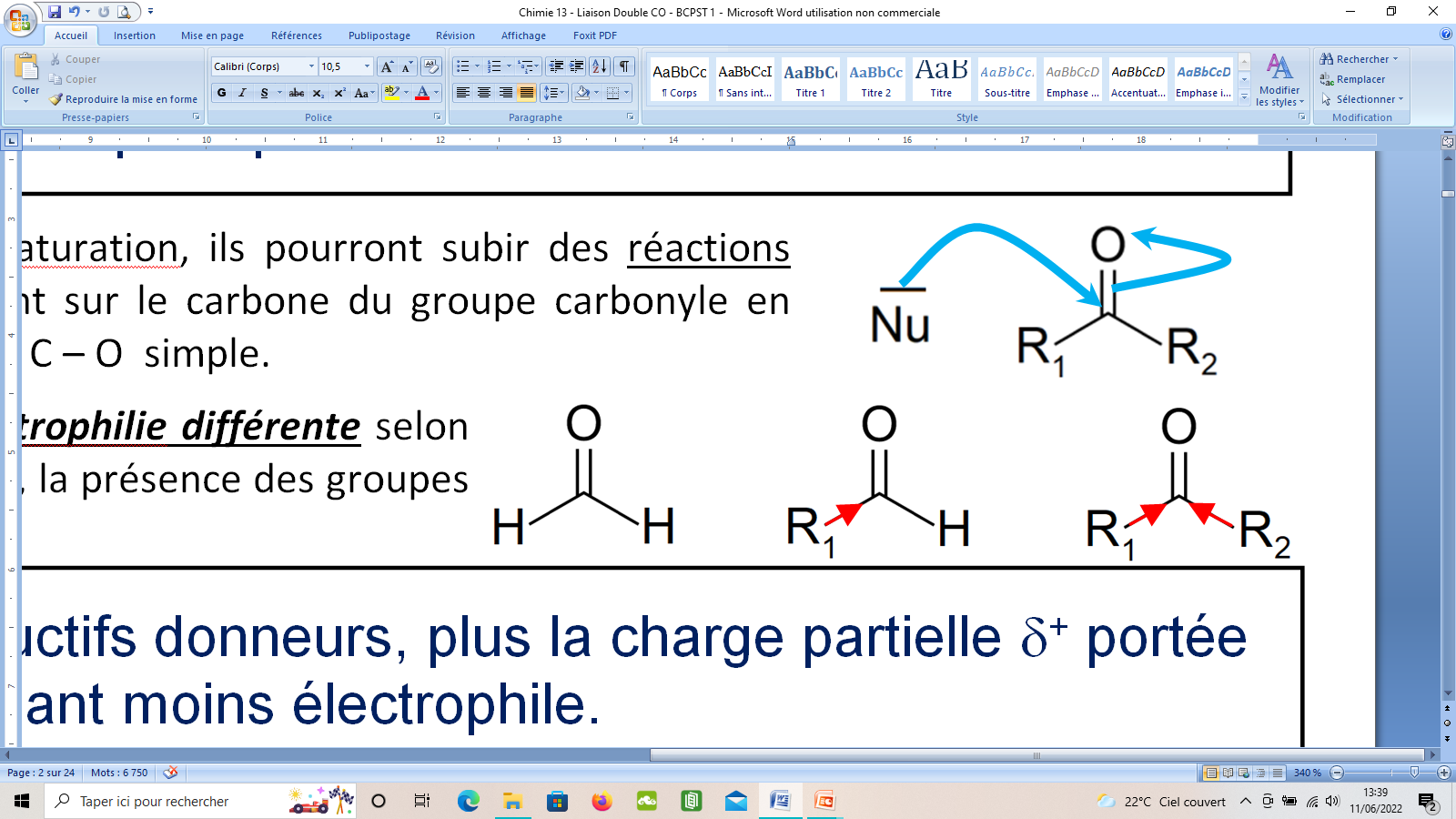 Plus il y a de groupes alkyles INDUCTIFS DONNEURS, plus la charge partielle d+ portée par le carbone est amoindrie, le rendant moins électrophile.
 Les CETONES sont de moins bons électrophiles que les ALDEHYDES.
Plus il y a de groupes alkyles INDUCTIFS DONNEURS, plus la charge partielle d+ portée par le carbone est amoindrie, le rendant moins électrophile.
 Les CETONES sont de moins bons électrophiles que les ALDEHYDES.
2) Cas des acides carboxyliques et de leurs dérivés
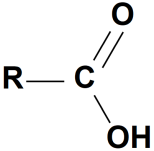 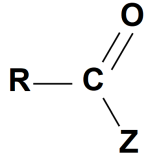 Molécules qui conduisent à un acide carboxylique par hydrolyse
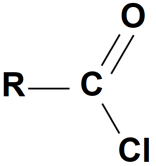 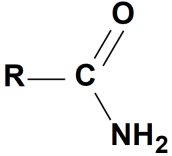 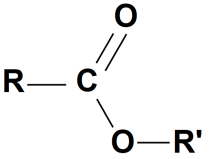 CHLORURES D’ACYLES
AMIDES
ESTERS
(ou NHR ou NRR’)
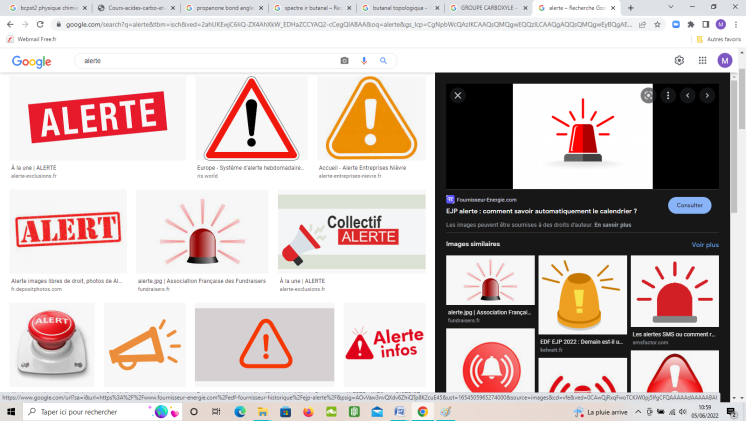 Point nomenclature : les chlorures d’acyles sont des 
                                                  chlorures d’alcanoyles …
2) Cas des acides carboxyliques et de leurs dérivés
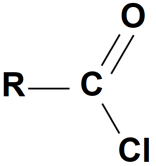 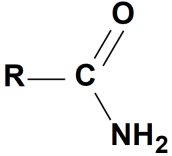 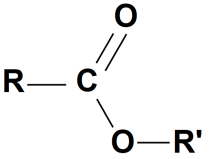 CHLORURES D’ACYLES
AMIDES
ESTERS
(ou NHR ou NRR’)
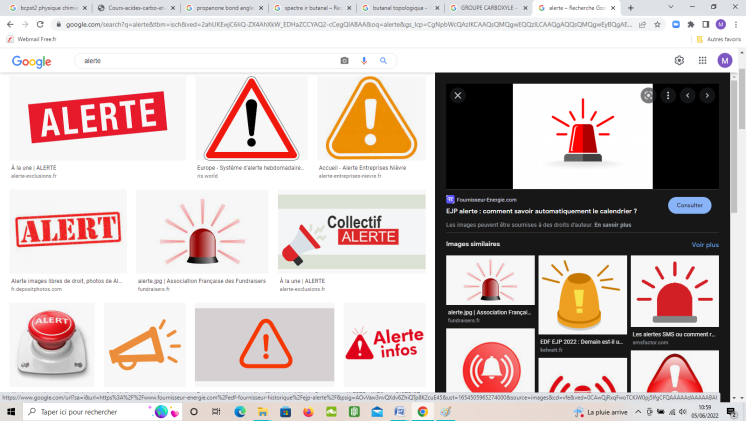 Point nomenclature : les chlorures d’acyles sont des 
                                                  chlorures d’alcanoyles …
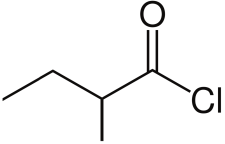 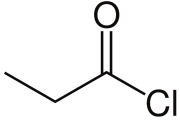 Chlorure de propanoyle
Chlorure de 
2-méthylbutanoyle
2
3
1
4
a/ Structure
Il n’y a pas de différences par rapport aux composés carbonylés :
        Environnement triangulaire plan, liaison C=O constituée d’une liaison s et d’une liaison p, liaison plus courte et plus forte que C=C.
b/ Réactivité du carbone de la liaison C=O
La liaison C=O est toujours polarisée d+ C=O d–  : le carbone de cette liaison est donc toujours un site ELECTROPHILE.
a/ Structure
Il n’y a pas de différences par rapport aux composés carbonylés :
        Environnement triangulaire plan, liaison C=O constituée d’une liaison s et d’une liaison p, liaison plus courte et plus forte que C=C.
b/ Réactivité du carbone de la liaison C=O
La liaison C=O est toujours polarisée d+ C=O d–  : le carbone de cette liaison est donc toujours un site ELECTROPHILE.
Réactions d’Additions Nucléophiles (AN) suivies de Réactions d’Eliminations (E)
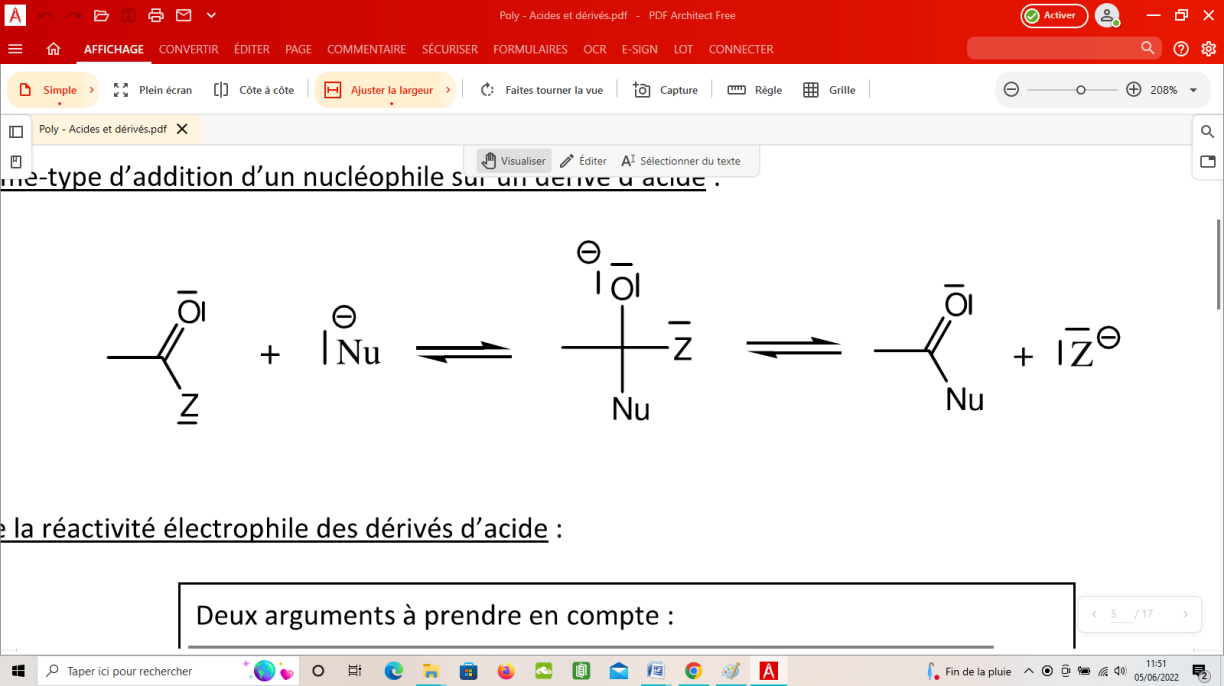 AN
E
Réactivité ≠ selon la nature du groupe Z
Electrophilie du carbone ?
Pouvoir nucléofuge de Z – ?
La liaison C=O est toujours polarisée d+ C=O d–  : le carbone de cette liaison est donc toujours un site ELECTROPHILE.
Réactions d’Additions Nucléophiles (AN) suivies de Réactions d’Eliminations (E)
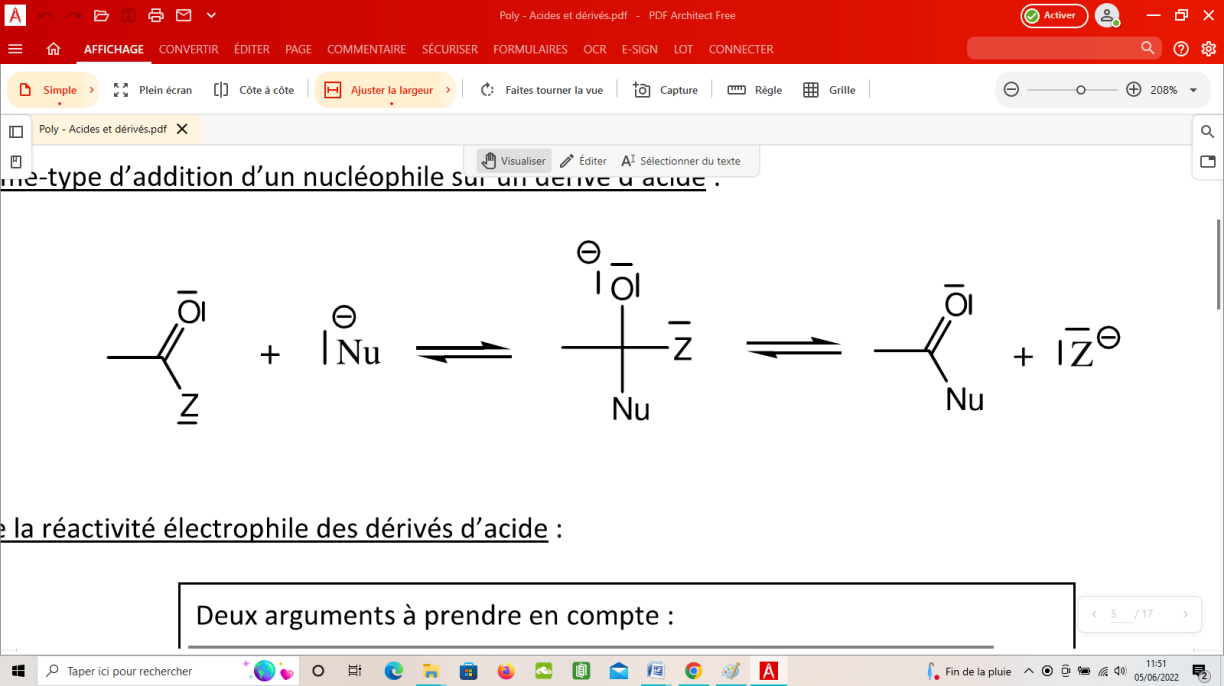 Réactivité ≠ selon la nature du groupe Z
Electrophilie du carbone ?
Pouvoir nucléofuge de Z – ?
Le groupe Z a un effet :
- Inductif ATTRACTEUR
- Mésomère DONNEUR
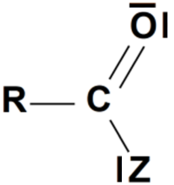 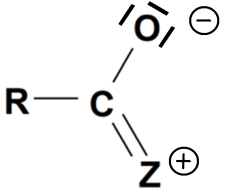 Le groupe Z a un effet :
- Inductif ATTRACTEUR
- Mésomère DONNEUR
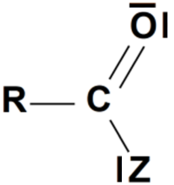 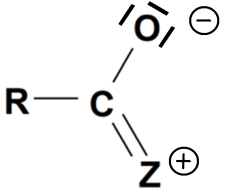 Il diminue des chlorures d’acyles aux amides car la charge partielle d+ portée par C est de + en + amoindrie
Il diminue des chlorures d’acyles aux amides car les bases fortes sont les moins bons nucléofuges
 Les chlorures d’acyles sont les PLUS REACTIFS vis-à-vis du mécanisme AN + E
Il diminue des chlorures d’acyles aux amides car les bases fortes sont les moins bons nucléofuges
 Les chlorures d’acyles sont les PLUS REACTIFS vis-à-vis du mécanisme AN + E
II- Modification de groupe AVEC allongement de chaîne
1) Action des organomagnésiens mixtes …
Rappel (Cours de Chimie 12)
d–         d+
Organomagnésien RMgX :   C – Mg – X
 Carbone nucléophile
Doublet d’électrons qui 
peut facilement être cédé à un électrophile
II- Modification de groupe AVEC allongement de chaîne
1) Action des organomagnésiens mixtes …
Rappel (Cours de Chimie 12)
d–         d+
Organomagnésien RMgX :   C – Mg – X
 Carbone nucléophile
Doublet d’électrons qui 
peut facilement être cédé à un électrophile
a/ ... sur les composés carbonylés
 Bilan de la réaction :
L’action d’un organomagnésien sur un composé carbonylé dans l’éther anhydre conduit à la formation d’un ALCOOL après hydrolyse acide, selon le bilan :
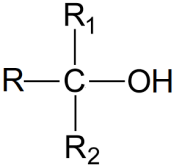 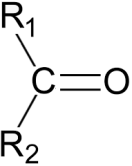 1) Et2O
+
+
+
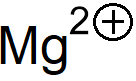 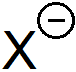 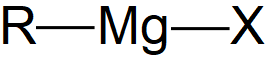 2) H2O, H+
 Bilan de la réaction :
L’action d’un organomagnésien sur un composé carbonylé dans l’éther anhydre conduit à la formation d’un ALCOOL après hydrolyse acide, selon le bilan :
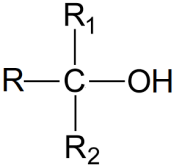 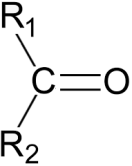 1) Et2O
+
+
+
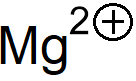 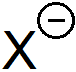 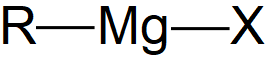 2) H2O, H+
 Mécanisme réactionnel (AN) :
Addition du bromure de méthylmagnésium sur le propanal
 Addition nucléophile de l’organomagnésien sur le composé carbonylé :
 Addition nucléophile de l’organomagnésien sur le composé carbonylé :
Attaque au-dessus du plan du carbonyle
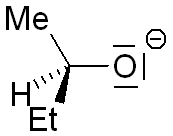 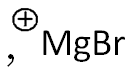 d +      d-
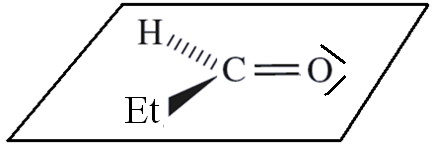 d -   d+
50 %
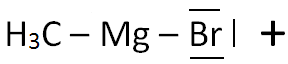 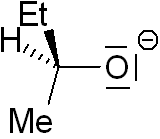 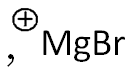 50 %
Attaque en-dessous du plan du carbonyle
 Mécanisme réactionnel (AN) :
Addition du bromure de méthylmagnésium sur le propanal
 Addition nucléophile de l’organomagnésien sur le composé carbonylé :
 Addition nucléophile de l’organomagnésien sur le composé carbonylé :
Attaque au-dessus du plan du carbonyle
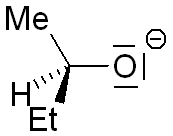 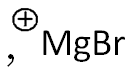 d +      d-
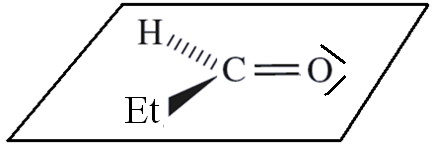 d -   d+
50 %
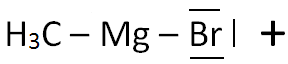 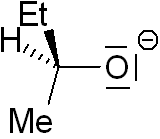 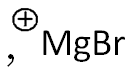 50 %
Attaque en-dessous du plan du carbonyle
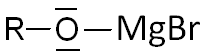 Produits parfois notés
 Hydrolyse en milieu acide :
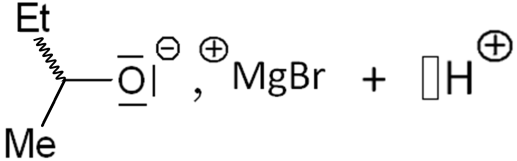 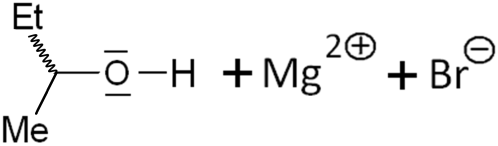  Hydrolyse en milieu acide :
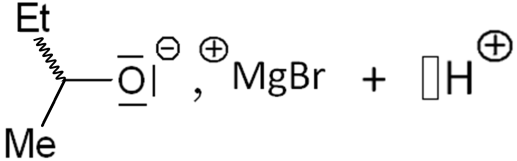 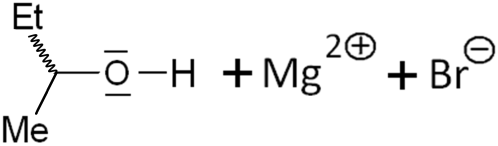  Stéréosélectivité :
Lors de la 1ère étape, l’addition de l’oganomagnésien est équiprobable d’un côté ou de l’autre du plan du groupe carbonyle.
On obtient donc 50 % de chaque stéréoisomère : la réaction n’est donc pas stéréosélective.
 Application 2 : Quel(s) produit(s) obtient-on par action du chlorure de méthyl-éthylmagnésium sur la butanone dans l’éther anhydre, suivie d’une hydrolyse acide ?
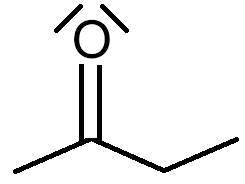 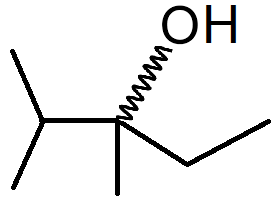 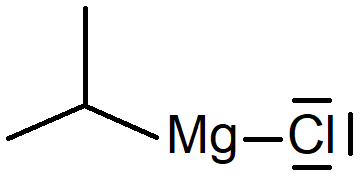 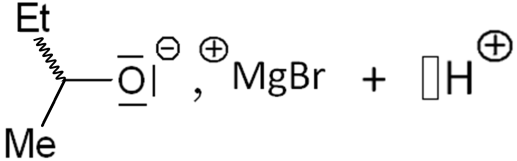  Application 2 : Quel(s) produit(s) obtient-on par action du chlorure de méthylé-thylmagnésium sur la butanone dans l’éther anhydre, suivie d’une hydrolyse acide ?
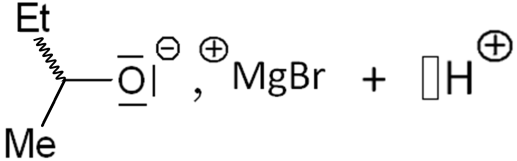 b/ ... sur le dioxyde de carbone
 Bilan de la réaction :
L’action d’un organomagnésien sur le CO2 solide à – 40 °C (carboglace) dans l’éther anhydre conduit à la formation d’un ACIDE CARBOXYLIQUE après hydrolyse acide, selon le bilan :
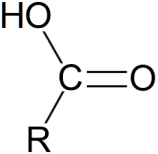 1) Et2O
+
+
+
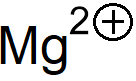 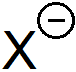 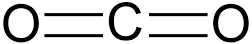 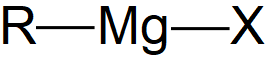 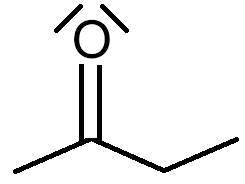 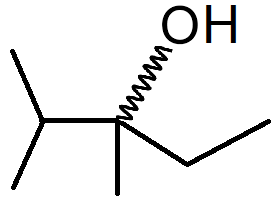 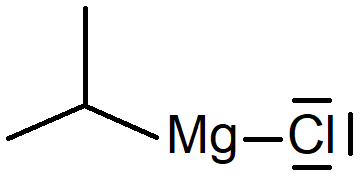 2) H2O, H+
 Mécanisme réactionnel (AN) :
Addition du bromure de méthylmagnésium sur le dioxyde de carbone
 Bilan de la réaction :
L’action d’un organomagnésien sur le CO2 solide à – 40 °C (carboglace) dans l’éther anhydre conduit à la formation d’un ACIDE CARBOXYLIQUE après hydrolyse acide, selon le bilan :
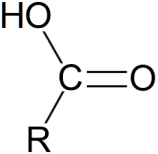 1) Et2O
+
+
+
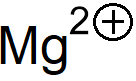 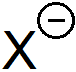 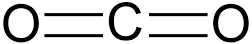 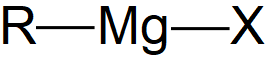 2) H2O, H+
 Mécanisme réactionnel (AN) :
Addition du bromure de méthylmagnésium sur le dioxyde de carbone
 Addition nucléophile de l’organomagnésien sur le dioxyde de carbone :
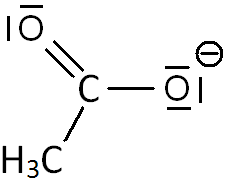 d-    2d +    d-
d -     d+
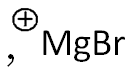 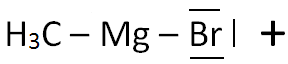 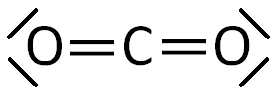  Hydrolyse en milieu acide :
 Mécanisme réactionnel (AN) :
Addition du bromure de méthylmagnésium sur le dioxyde de carbone
 Addition nucléophile de l’organomagnésien sur le composé carbonylé :
 Addition nucléophile de l’organomagnésien sur le dioxyde de carbone :
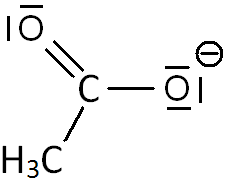 d-    2d +    d-
d -     d+
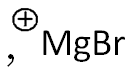 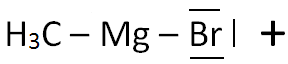 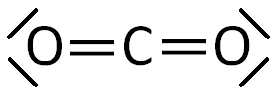  Hydrolyse en milieu acide :
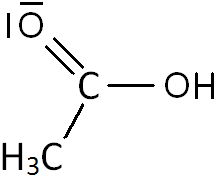 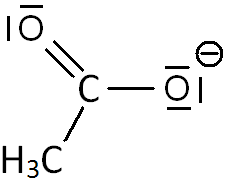 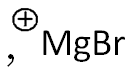 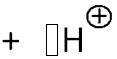 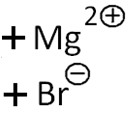  Application 3 : Quel(s) produit(s) obtient-on par action du chlorure de méthylé-thylmagnésium sur la carboglace dans l’éther anhydre, suivie d’une hydrolyse acide ?
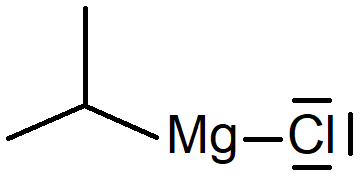 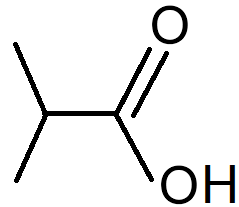 d-    2d +    d-
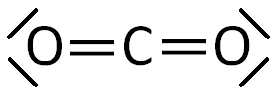 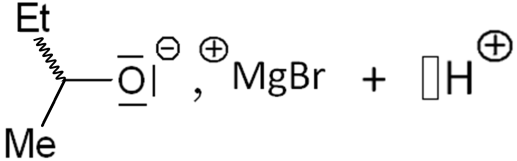  Application 3 : Quel(s) produit(s) obtient-on par action du chlorure de méthylé-thylmagnésium sur la carboglace dans l’éther anhydre, suivie d’une hydrolyse acide ?
d-    2d +    d-
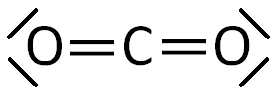 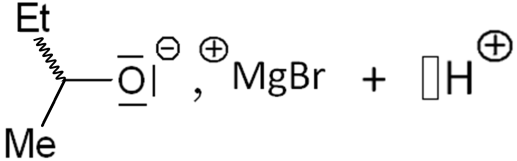 c/ ... sur les esters
 Bilan de la réaction :
L’action d’un organomagnésien sur un ester dans l’éther anhydre con-duit à la formation d’un ALCOOL après hydrolyse acide, selon le bilan :
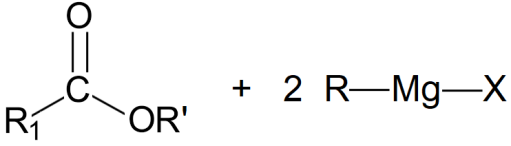 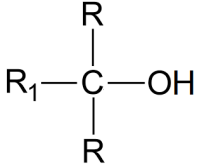 1) Et2O
+
2
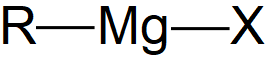 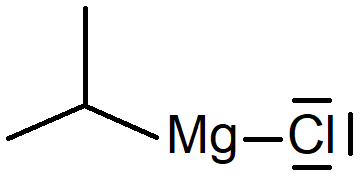 2) H2O, H+
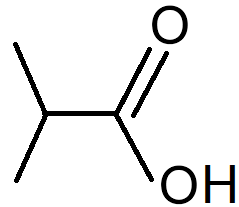 +
2
+
+
2
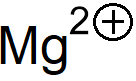 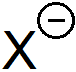 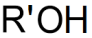  Bilan de la réaction :
L’action d’un organomagnésien sur un ester dans l’éther anhydre con-duit à la formation d’un ALCOOL après hydrolyse acide, selon le bilan :
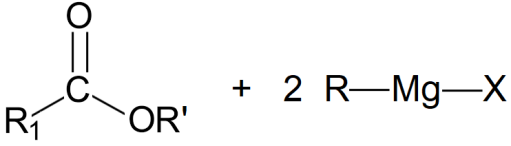 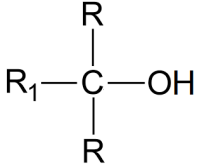 1) Et2O
+
2
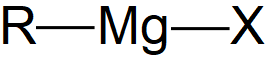 2) H2O, H+
+
2
+
+
2
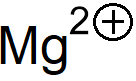 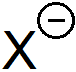 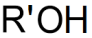  Mécanisme réactionnel (AN + E) :
Addition du iodure de méthylmagnésium sur le benzoate d’éthyle
 Addition nucléophile de l’organomagnésien sur l’ester :
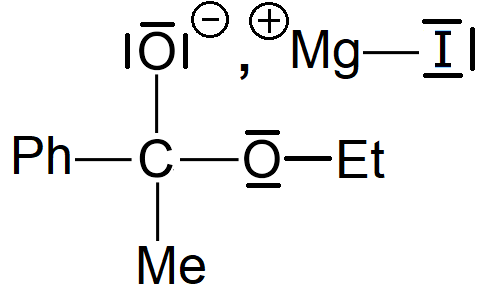 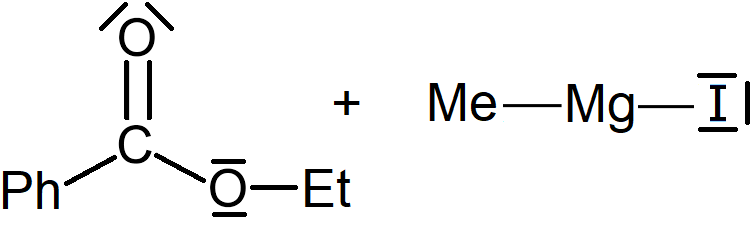  Mécanisme réactionnel (AN + E) :
Addition du iodure de méthylmagnésium sur le benzoate d’éthyle
 Addition nucléophile de l’organomagnésien sur le composé carbonylé :
 Addition nucléophile de l’organomagnésien sur l’ester :
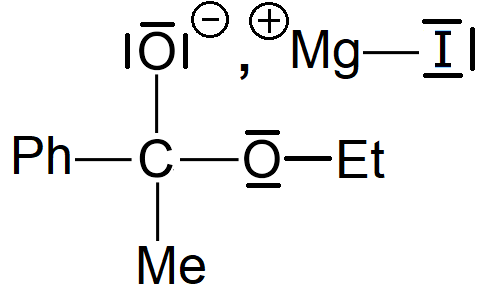 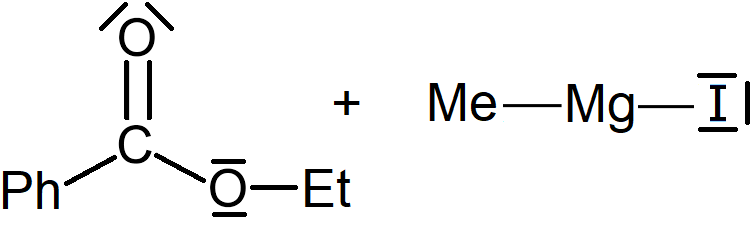  Elimination du groupe –OR’ :
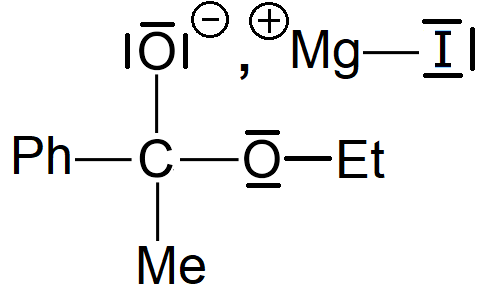 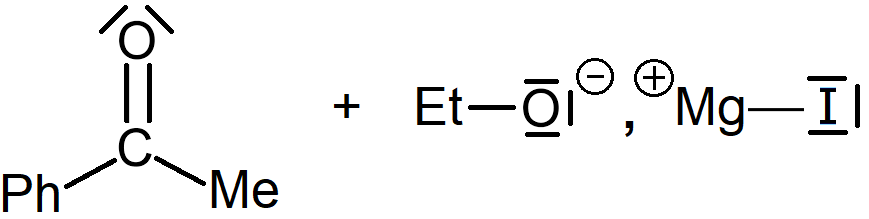  Addition nucléophile de l’organomagnésien sur le composé carbonylé :
 Elimination du groupe –OR’ :
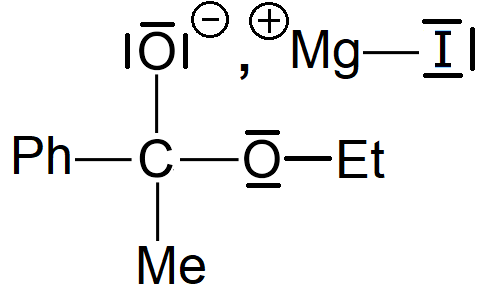 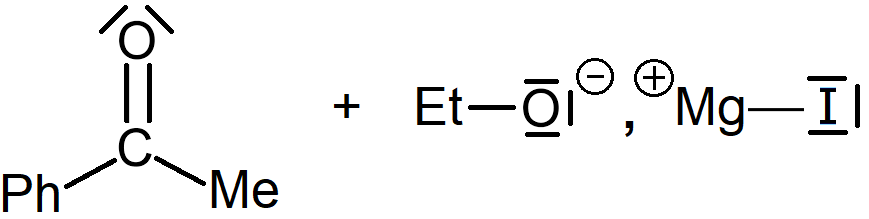  Addition nucléophile de l’organomagnésien sur le composé carbonylé :
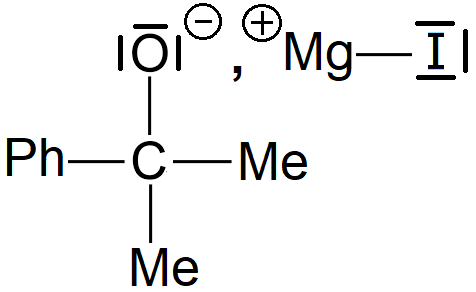 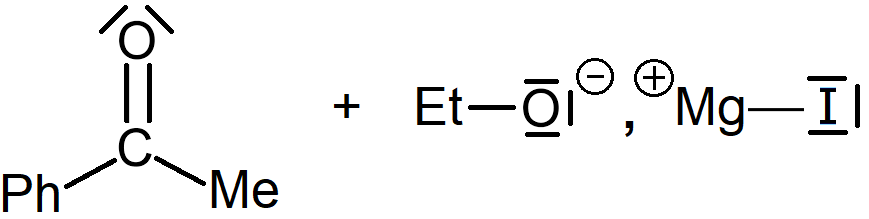 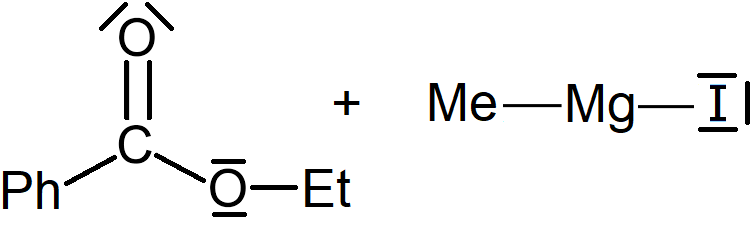  Hydrolyse en milieu acide  :
 Addition nucléophile de l’organomagnésien sur le composé carbonylé :
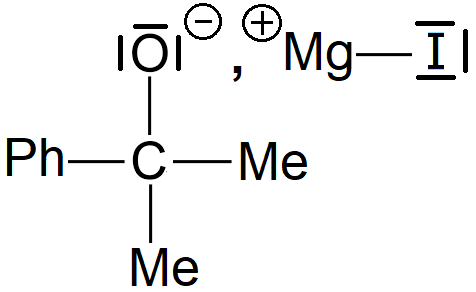 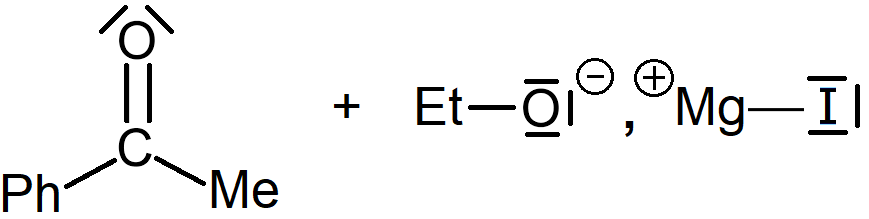 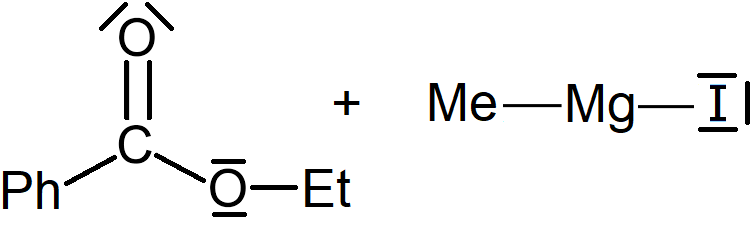  Hydrolyse en milieu acide  :
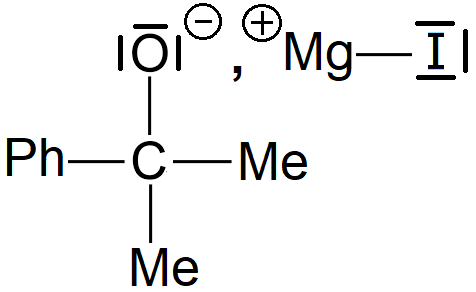 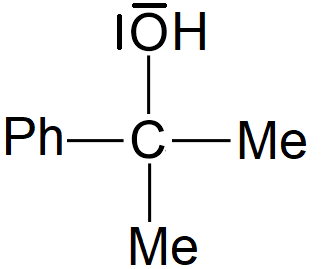 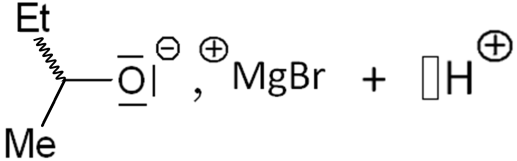 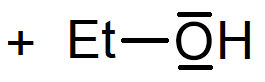 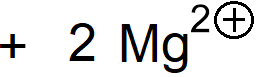 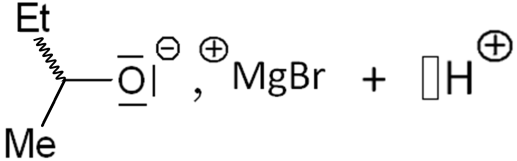 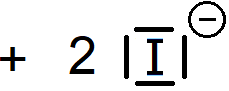 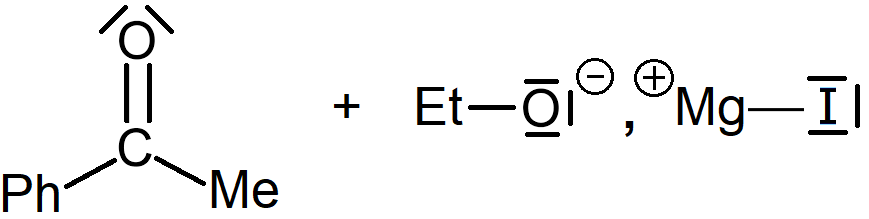 Les additions nucléophiles aux Etapes  et  sont équiprobables des deux côtés du plan mais au bout du compte, il n’y aura pas de carbone asymétrique dans la structure finale …
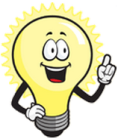  Hydrolyse en milieu acide  :
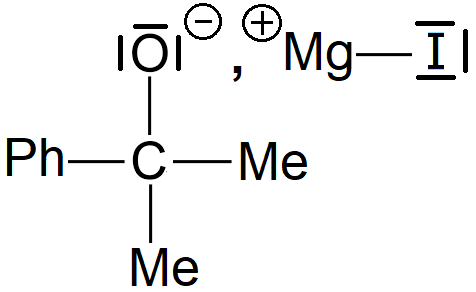 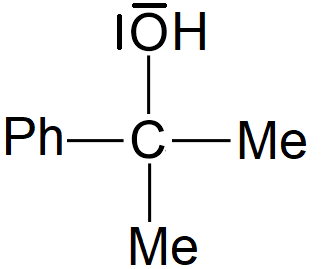 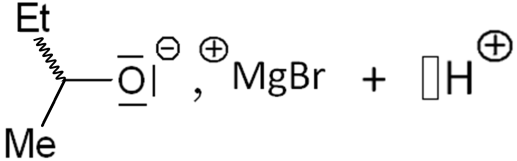 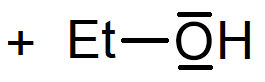 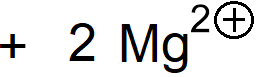 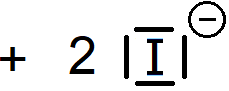 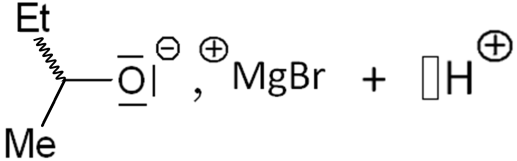 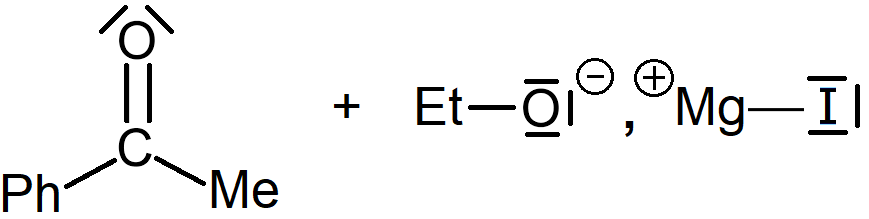 Les additions nucléophiles aux Etapes  et  sont équiprobables des deux côtés du plan mais au bout du compte, il n’y aura pas de carbone asymétrique dans la structure finale …
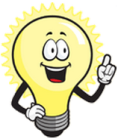  Application 4 : Quel(s) produit(s) obtient-on par action du chlorure de phénylma-gnésium sur le benzoate de méthyle dans l’éther anhydre, suivie d’une hydrolyse aci-de ?
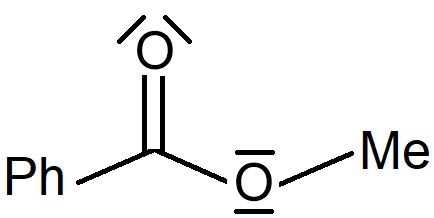 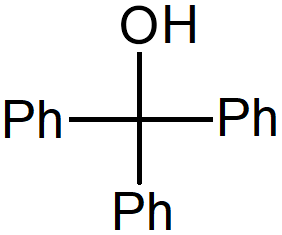 Me
Ph
Ph
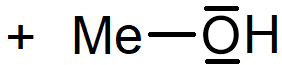 Me
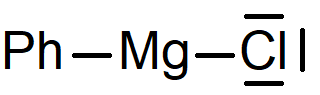 Ph
Ph
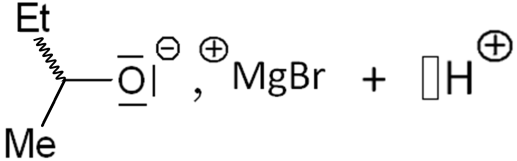 Ph
 Application 4 : Quel(s) produit(s) obtient-on par action du chlorure de phénylma-gnésium sur le benzoate de méthyle dans l’éther anhydre, suivie d’une hydrolyse aci-de ?
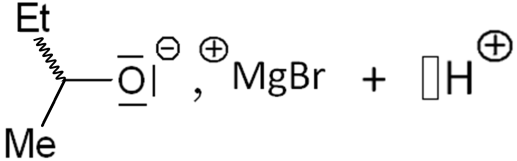 2) Action des ions cyanures sur les composés carbonylés
Rajouter 1 atome de carbone + 1 atome d’azote
 A propos de l’ion cyanure CN – :
# Représentation de Lewis : 
 
# Electrophile ou nucléophile ?
d = (4 + 5 + 1) / 2 = 5 doublets
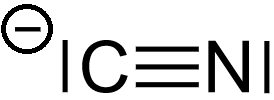 C et N sont 2 sites nucléophiles car ils possèdent tous les 2 un doublet non liant capable d’établir une liaison covalente avec un site électrophile.
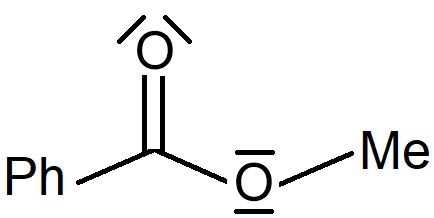 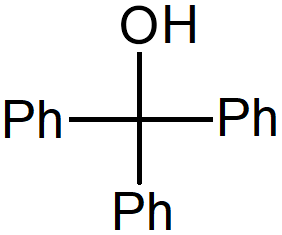 C est un meilleur site nucléophile que N car il est chargé négative-ment et qu’il est le moins électronégatif des deux.
Me
Ph
Ph
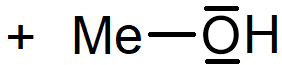 Me
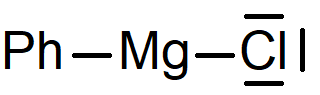 Ph
Ph
Ph
 A propos de l’ion cyanure CN – :
# Représentation de Lewis : 
 
# Electrophile ou nucléophile ?
d = (4 + 5 + 1) / 2 = 5 doublets
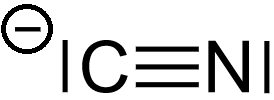 C et N sont 2 sites nucléophiles car ils possèdent tous les 2 un doublet non liant capable d’établir une liaison covalente avec un site électrophile.
C est un meilleur site nucléophile que N car il est chargé négative-ment et qu’il est le moins électronégatif des deux.
 Bilan de la réaction :
L’action de l’ion cyanure sur un composé carbonylé (en milieu neutre ou légèrement basique) conduit à la formation d’une CYANHYDRINE après acidification progressive du milieu réactionnel, selon le bilan :
1) Milieu neutre ou légèrement basique
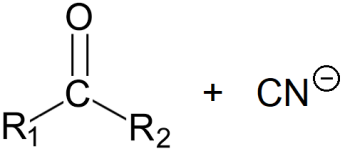 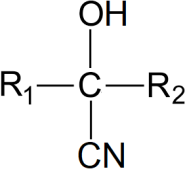 2) H2O, H+
CYANHYDRINE
# Electrophile ou nucléophile ?
C et N sont 2 sites nucléophiles car ils possèdent tous les 2 un doublet non liant capable d’établir une liaison covalente avec un site électrophile.
C est un meilleur site nucléophile que N car il est chargé négative-ment et qu’il est le moins électronégatif des deux.
 Bilan de la réaction :
L’action de l’ion cyanure sur un composé carbonylé (en milieu neutre ou légèrement basique) conduit à la formation d’une CYANHYDRINE après acidification progressive du milieu réactionnel, selon le bilan :
1) Milieu neutre ou légèrement basique
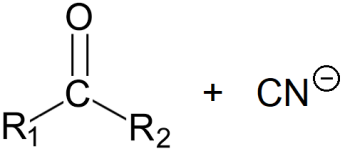 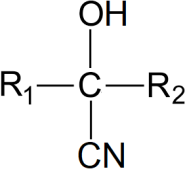 2) H2O, H+
CYANHYDRINE
- Ions CN – apportés sous forme de cyanure de sodium (Na+,CN –) ou de cyanure de potassium (K+, CN –) ;
- Hydrolyse avec acide faible ajouté lentement pour éviter la forma-tion d’acide cyanhydrique HCN extrêmement toxique.
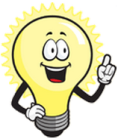  Bilan de la réaction :
1) Milieu neutre ou légèrement basique
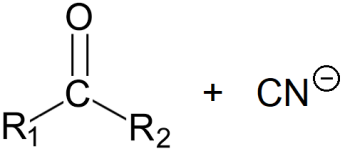 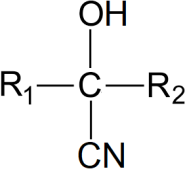 2) H2O, H+
CYANHYDRINE
 Mécanisme réactionnel (AN) :
Addition des ions cyanure sur l’éthanal
 Addition nucléophile d’un ion cyanure sur le composé carbonylé :
Attaque au-dessus du plan du carbonyle
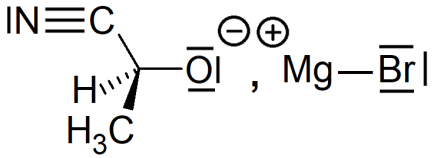 50 %
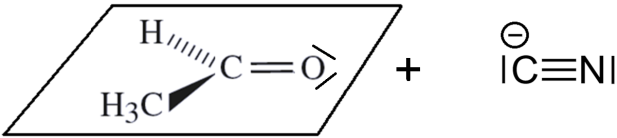 d +      d-
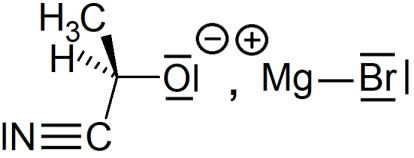 50 %
Attaque en-dessous du plan du carbonyle
 Mécanisme réactionnel (AN) :
Addition du chlorure de méthylmagnésium sur le propanal
 Addition nucléophile de l’organomagnésien sur le composé carbonylé :
 Addition nucléophile de l’organomagnésien sur le composé carbonylé :
Attaque au-dessus du plan du carbonyle
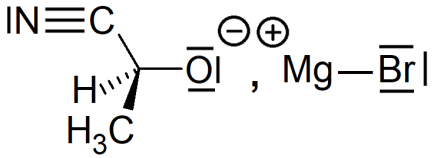 50 %
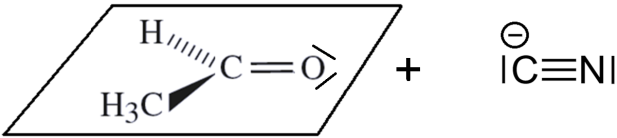 d +      d-
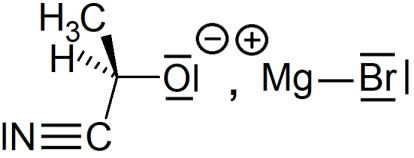 50 %
Attaque en-dessous du plan du carbonyle
 Hydrolyse en milieu acide :
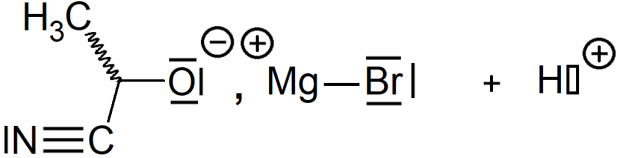 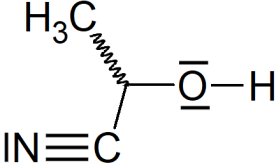 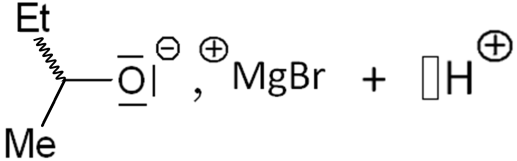  Hydrolyse en milieu acide :
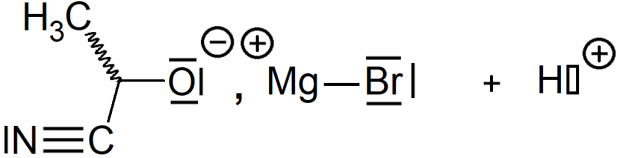 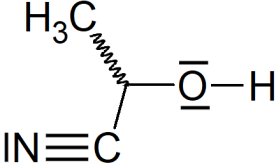 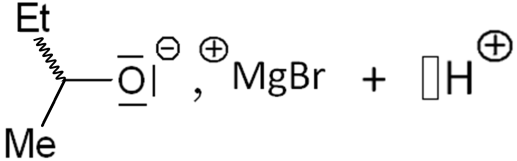  Stéréosélectivité :
Lors de la 1ère étape, l’addition de l’ion cyanure est équiprobable d’un côté ou de l’autre du plan du groupe carbonyle.
On obtient donc 50 % de chaque stéréoisomère : la réaction n’est donc pas stéréosélective.
 Application 5 : Quel(s) produit(s) obtient-on par action du cyanure de potassium sur la (R) 2-méthylcyclohexanone, suivie d’une hydrolyse acide ?
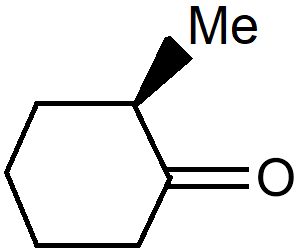 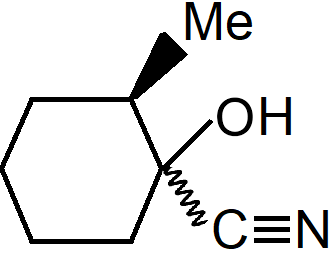 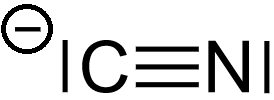 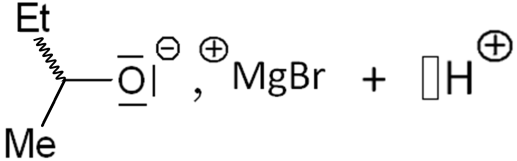  Application 5 : Quel(s) produit(s) obtient-on par action du cyanure de potassium sur la (R) 2-méthylcyclohexanone, suivie d’une hydrolyse acide ?
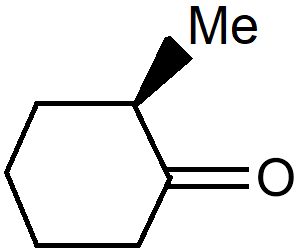 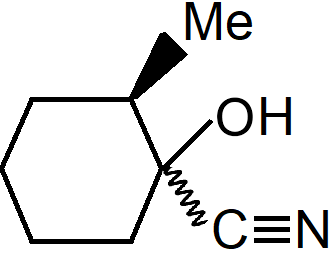 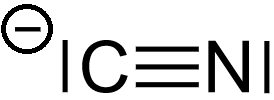 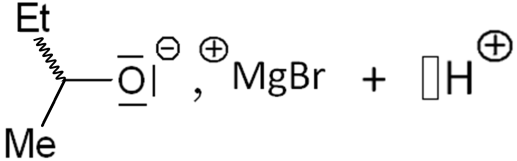 III- Modification de groupe SANS allongement de chaîne
Uniquement une modification de groupe caractéristique
Groupe CARBONYLE
Groupe CARBOXYLE
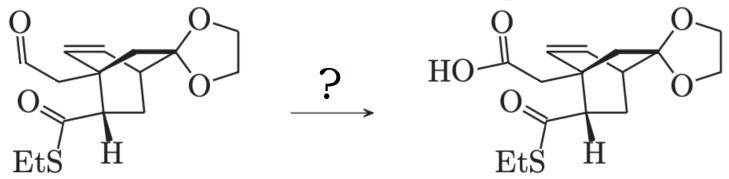 K+, MnO4 –  acidifié
 Application 6 : Quelle modification de groupe est réalisée dans cet exemple ? Proposer un réactif pour y parvenir.
III- Modification de groupe SANS allongement de chaîne
Groupe CARBONYLE
Groupe CARBOXYLE
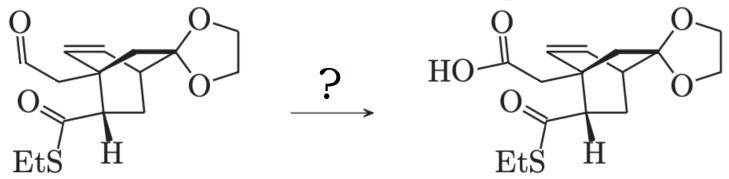 K+, MnO4 –  acidifié
1) Action des hydrures métalliques
a/ Présentation des hydrures métalliques
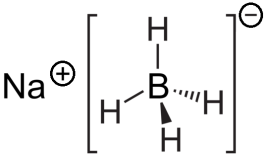 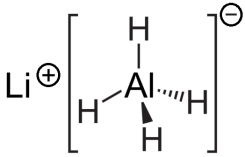 cH = 2,20
cB = 2,04
cAl = 1,61
Tétrahydruroborate 
de sodium NaBH4 
(Borohydrure de sodium)
Tétrahydruroaluminate 
de lithium LiAlH4 
(Aluminohydrure de lithium)
a/ Présentation des hydrures métalliques
 Structure
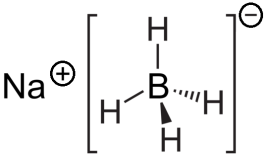 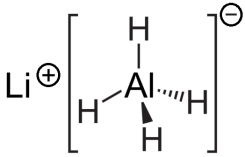 cH = 2,20
cB = 2,04
cAl = 1,61
Tétrahydruroborate 
de sodium NaBH4 
(Borohydrure de sodium)
Tétrahydruroaluminate 
de lithium LiAlH4 
(Aluminohydrure de lithium)
Les hydrures métalliques NaBH4 et LiAlH4 sont des composés donneurs d’ions hydrure H –.
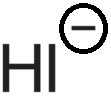 (d = (1 + 1) / 2 = 1 doublet)
 L’ion hydrure est un réactif NUCLEOPHILE
 Conditions d’utilisation
NaBH4 et LiAlH4 peuvent libérer jusqu’à 4 ions hydrure
NaBH4 est plus doux que LiAlH4
 Structure
Les hydrures métalliques NaBH4 et LiAlH4 sont des composés donneurs d’ions hydrure H –.
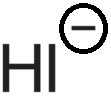 (d = (1 + 1) / 2 = 1 doublet)
 L’ion hydrure est un réactif NUCLEOPHILE
 Conditions d’utilisation
NaBH4 et LiAlH4 peuvent libérer jusqu’à 4 ions hydrure
NaBH4 est plus doux que LiAlH4
b/ Action des ions hydrures sur les composés carbonylés
 Bilan de la réaction :
L’action de NaBH4 ou de LiAlH4 sur un composé carbonylé conduit à la formation d’un ALCOOL après hydrolyse acide, selon le bilan ci-dessous qui s’assimile à une REDUCTION :
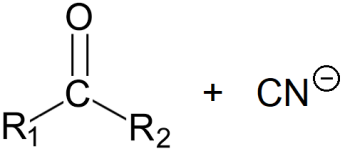 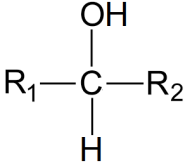 1) NaBH4 ou LiAlH4
2) H2O, H+
 Bilan de la réaction :
L’action de NaBH4 ou de LiAlH4 sur un composé carbonylé conduit à la formation d’un ALCOOL après hydrolyse acide, selon le bilan ci-dessous qui s’assimile à une REDUCTION :
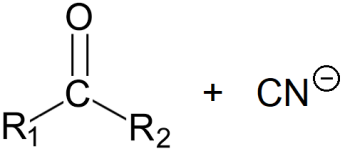 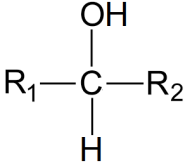 1) NaBH4 ou LiAlH4
2) H2O, H+
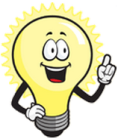 Selon la nature de R1 et de R2, accès à différentes classes d’alcools.
 Mécanisme réactionnel (AN) :
Addition des ions hydrure sur la butan-2-one
 Addition nucléophile d’un ion hydrure sur le composé carbonylé :
Attaque au-dessus du plan du carbonyle
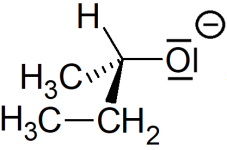 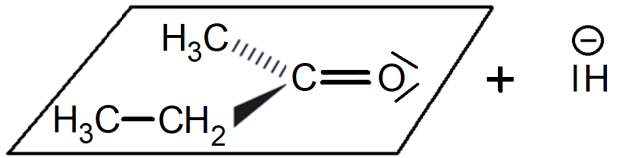 d +      d-
Attaque en-dessous du plan du carbonyle
 Mécanisme réactionnel (AN) :
Addition des ions hydrure sur la butan-2-one
 Addition nucléophile d’un ion hydrure sur le composé carbonylé :
 Addition nucléophile de l’organomagnésien sur le composé carbonylé :
Attaque au-dessus du plan du carbonyle
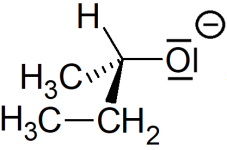 50 %
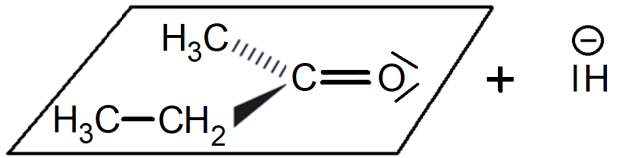 d +      d-
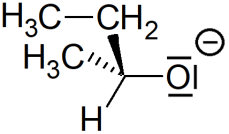 50 %
Attaque en-dessous du plan du carbonyle
 Hydrolyse en milieu acide  :
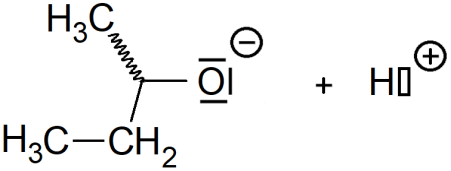 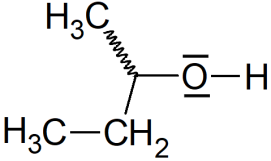  Stéréosélectivité :
 Hydrolyse en milieu acide  :
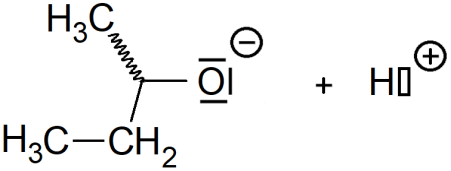 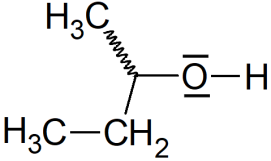  Stéréosélectivité :
Lors de la 1ère étape, l’addition de l’ion hydrure est équiprobable d’un côté ou de l’autre du plan du groupe carbonyle.
On obtient donc 50 % de chaque stéréoisomère : la réaction n’est donc pas stéréosélective.
 Application 7 : Pour chaque réaction ci-dessous, indiquer la structure du(des) produits obtenu(s), préciser le nombre d’équivalents d’hydrures métalliques nécessaires pour réaliser la réaction (pour 1 équivalent de substrat) puis vérifier qu’il s’agit bien d’une réduction en raisonnant sur le nombre d’oxydation du carbone fonctionnel.
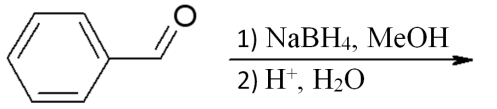 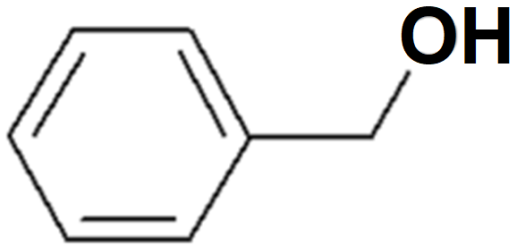 0,25 éq 
de NaBH4 nécessaire
 Application 7 : Pour chaque réaction ci-dessous, indiquer la structure du(des) produits obtenu(s), préciser le nombre d’équivalents d’hydrures métalliques nécessaires pour réaliser la réaction (pour 1 équivalent de substrat) puis vérifier qu’il s’agit bien d’une réduction en raisonnant sur le nombre d’oxydation du carbone fonctionnel.
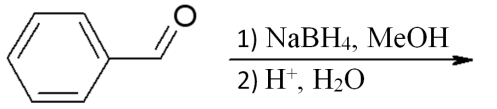 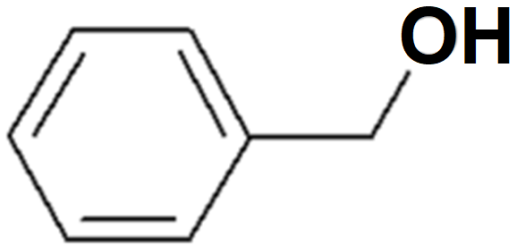 0,25 éq 
de NaBH4 nécessaire
no(C) = + I
no(C) = – I
Réduction
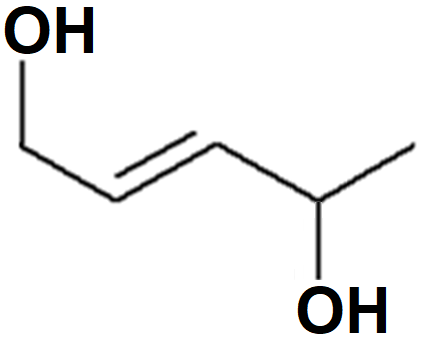 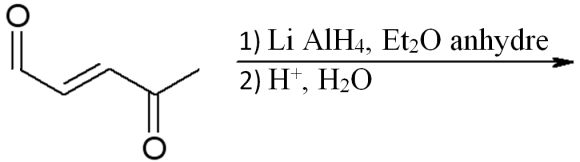 0,50 éq 
de LiAlH4 nécessaire
no(C) = + II
no(C) = 0
Réduction
no(C) = + I
no(C) = – I
Réduction
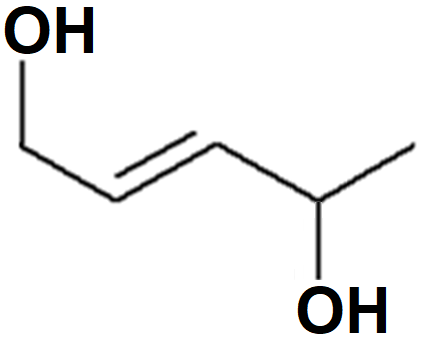 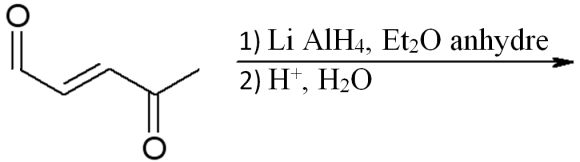 0,50 éq 
de LiAlH4 nécessaire
no(C) = + II
no(C) = 0
Réduction
no(C) = + I
no(C) = – I
Réduction
b/ Action des ions hydrures sur les esters
 Bilan de la réaction :
L’action de LiAlH4 sur un ester conduit à la formation de 2 ALCOOLS après hydrolyse acide, selon le bilan ci-dessous qui est une REDUCTION :
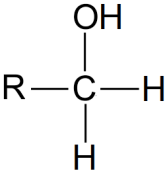 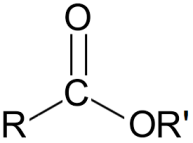 1) LiAlH4
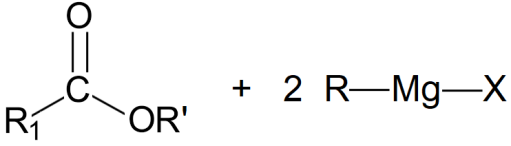 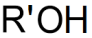 2) H2O, H+
 Bilan de la réaction :
L’action de LiAlH4 sur un ester conduit à la formation de 2 ALCOOLS après hydrolyse acide, selon le bilan ci-dessous qui est une REDUCTION :
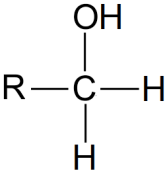 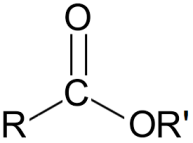 1) LiAlH4
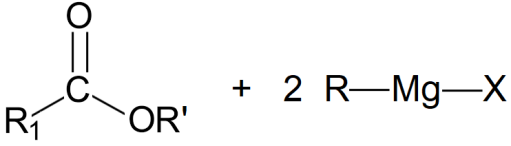 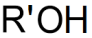 2) H2O, H+
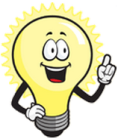 NaBH4 est incapable de réaliser cette transformation sur un ester.
 Mécanisme réactionnel (AN) :
Addition des ions hydrure sur le benzoate d’éthyle
 Addition nucléophile d’un ion hydrure sur l’ester :
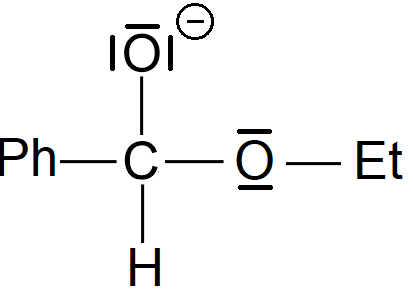 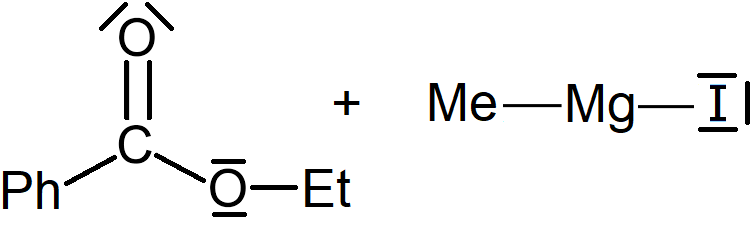 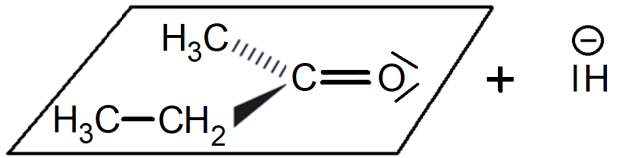  Mécanisme réactionnel (AN) :
Addition des ions hydrure sur le benzoate d’éthyle
 Addition nucléophile de l’organomagnésien sur le composé carbonylé :
 Addition nucléophile d’un ion hydrure sur l’ester :
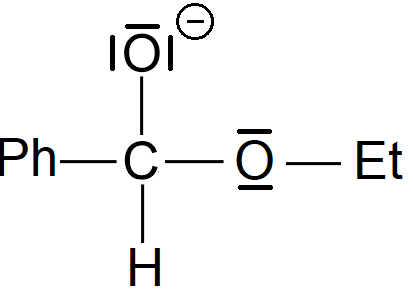 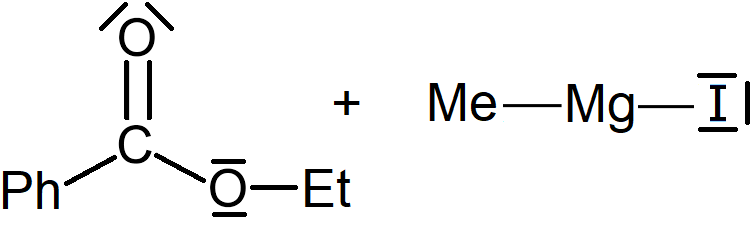 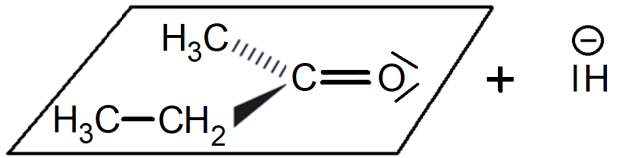  Elimination du groupe –OR’ :
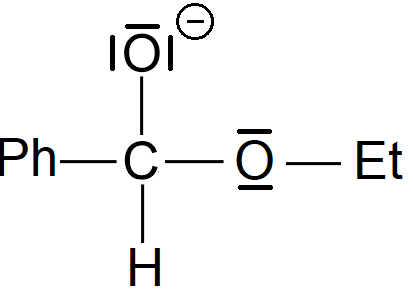 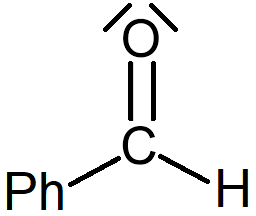 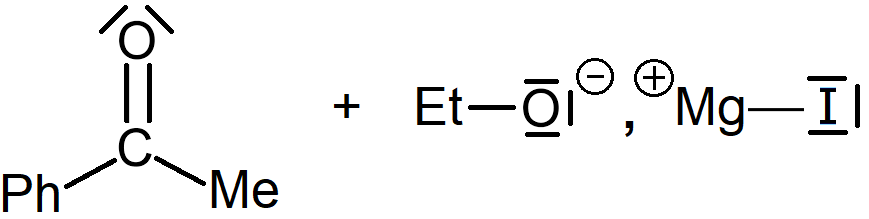 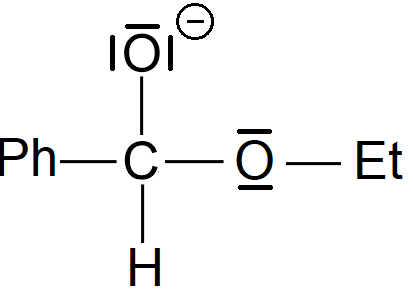 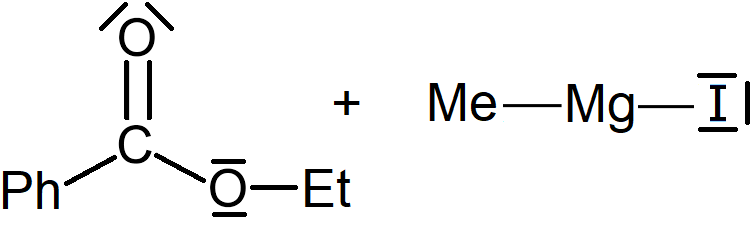 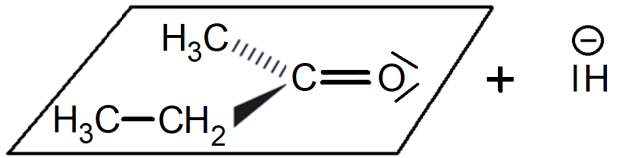  Elimination du groupe –OR’ :
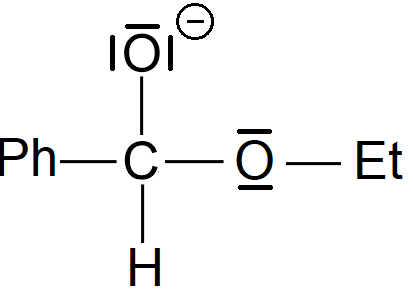 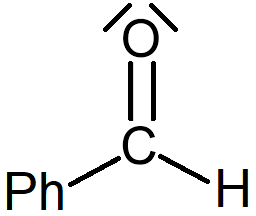 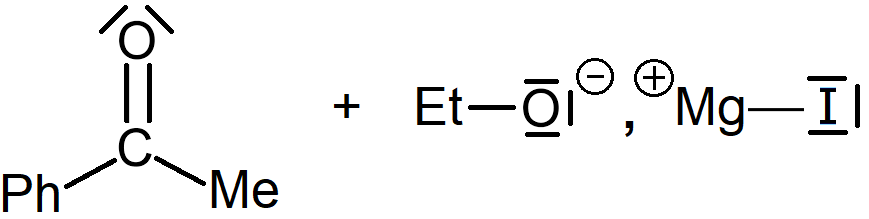  Addition nucléophile d’un 2ème équivalent d’hydrure sur l’aldéhyde :
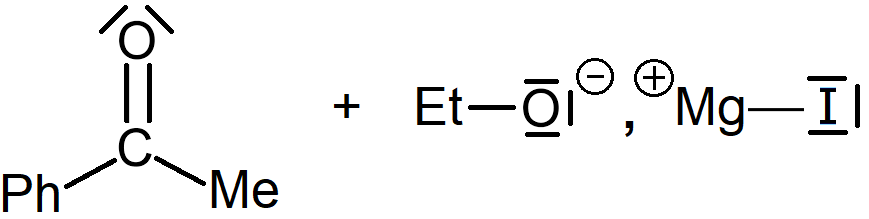 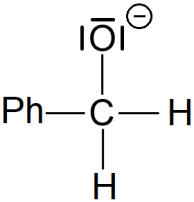 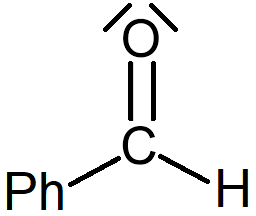 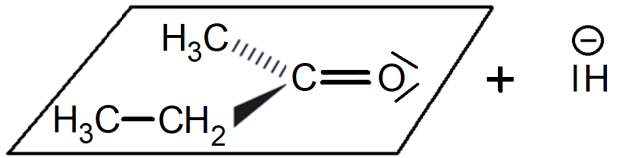  Addition nucléophile d’un 2ème équivalent d’hydrure sur l’aldéhyde :
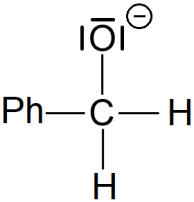 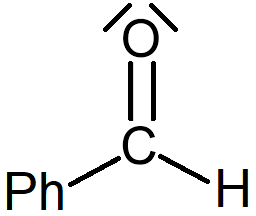 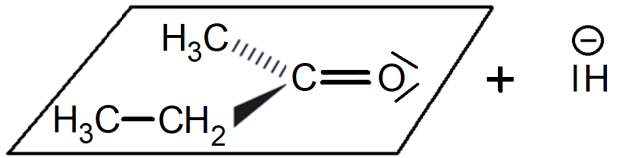 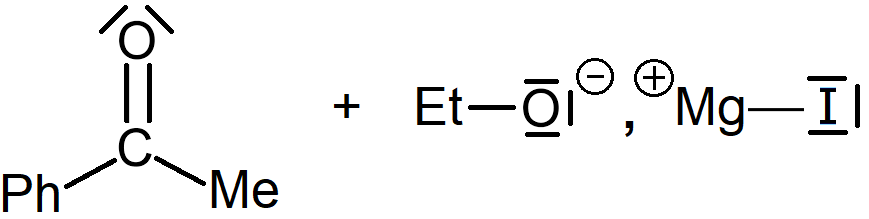  Hydrolyse en milieu acide :
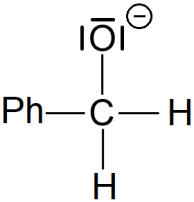 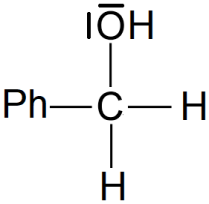 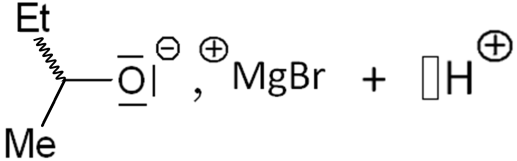 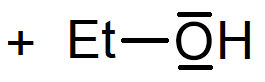 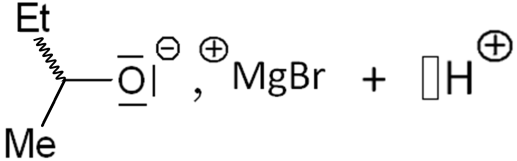 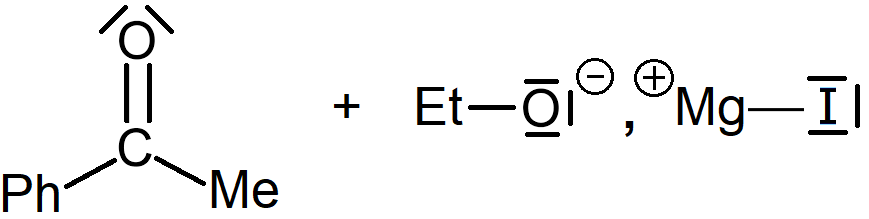 Les additions nucléophiles aux Etapes  et  sont équiprobables des deux côtés du plan mais au bout du compte, il n’y aura pas de carbone asymétrique dans la structure finale …
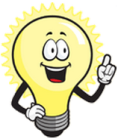  Hydrolyse en milieu acide :
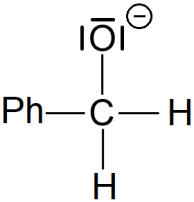 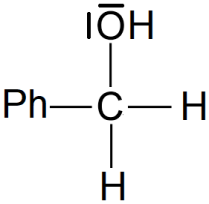 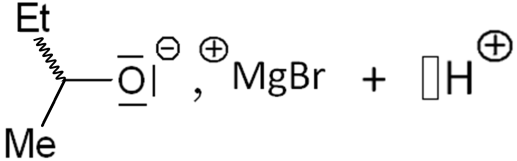 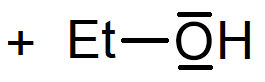 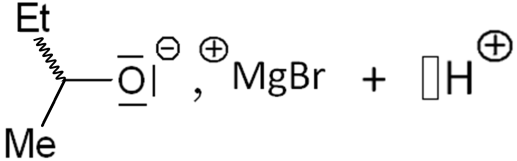 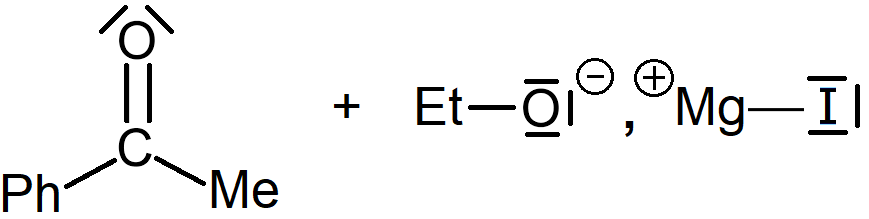  Application 8 : Pour chaque réaction ci-dessous, indiquer quel(s) produit(s) est (sont) obtenu(s), préciser le nombre d’équivalents d’hydrures métalliques nécessaires pour réaliser la réaction (pour 1 équivalent de substrat) puis indiquer lequel des hydrures métalliques (NaBH4 ou LiAlH4) peut être qualifié de CHIMIOSELECTIF.
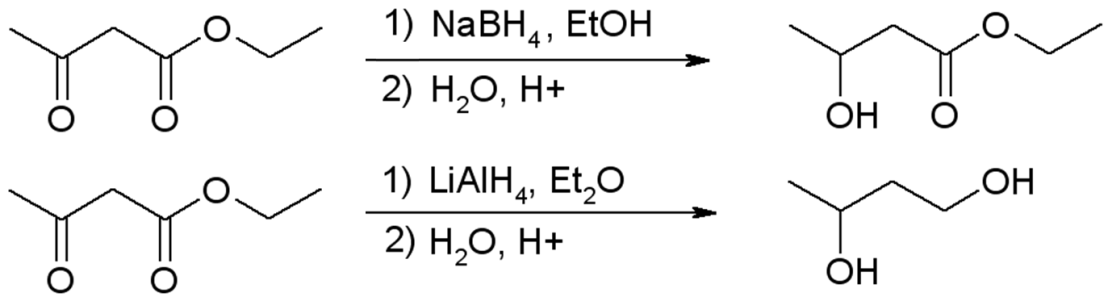 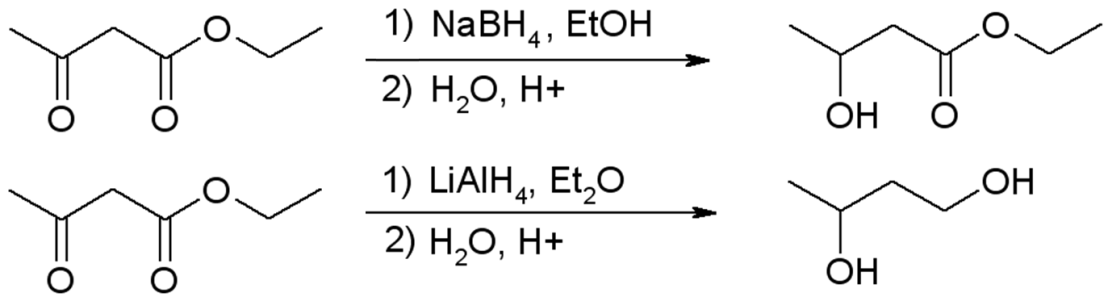 0,25 équivalent de NaBH4 nécessaire car seule la cétone est réduite.
 Application 8 : Pour chaque réaction ci-dessous, indiquer quel(s) produit(s) est (sont) obtenu(s), préciser le nombre d’équivalents d’hydrures métalliques nécessaires pour réaliser la réaction (pour 1 équivalent de substrat) puis indiquer lequel des hydrures métalliques (NaBH4 ou LiAlH4) peut être qualifié de CHIMIOSELECTIF.
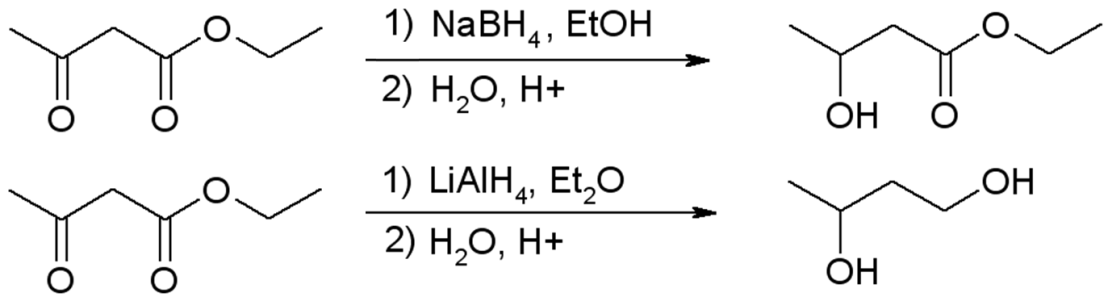 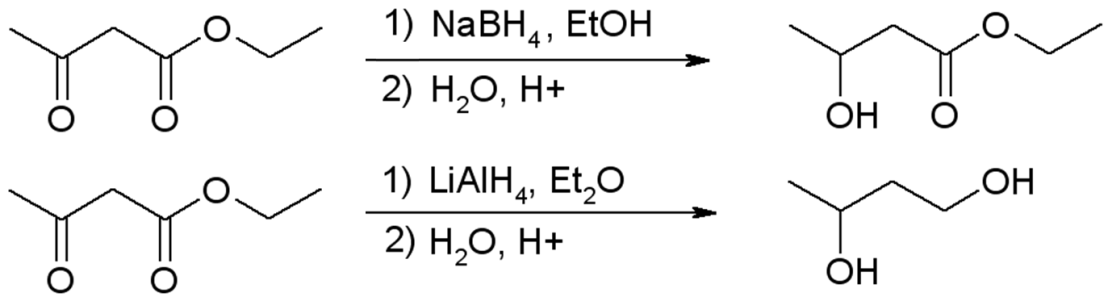 0,25 équivalent de NaBH4 nécessaire car seule la cétone est réduite.
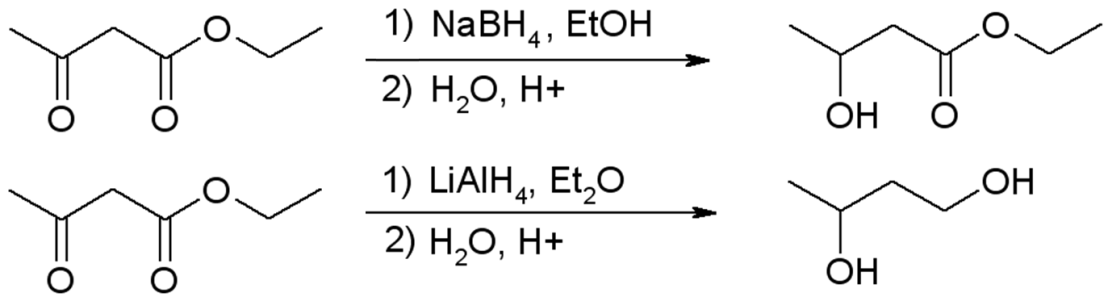 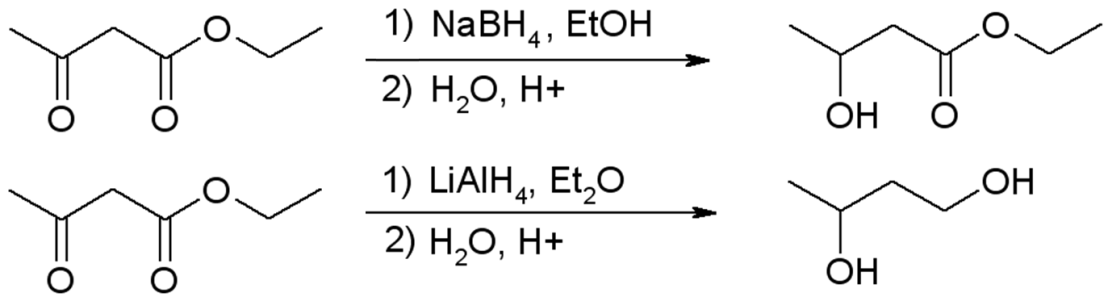 0,75 équivalent de NaBH4 nécessaire car la cétone est réduite (0,25 éq) ainsi que l’ester (0,50 éq)
Un réactif CHIMIOSELECTIF est une espèce chimique qui ne transfor-me qu’un nombre limité de groupes fonctionnels : la réaction associée est alors qualifiée de CHIMIOSELECTIVE.
Exemple : C’est ici le cas de NaBH4 qui ne réduit que le groupe carbonyle et pas le groupe ester.
Un réactif CHIMIOSELECTIF est une espèce chimique qui ne transfor-me qu’un nombre limité de groupes fonctionnels : la réaction associée est alors qualifiée de CHIMIOSELECTIVE.
Exemple : C’est ici le cas de NaBH4 qui ne réduit que le groupe carbonyle et pas le groupe ester.
2) Conversion d’un acide ou dérivé d’acide en un autre
a/ Conversion d’un acide carboxylique en chlorure d’acyle
Rappel : les chlorures d’acyles sont les plus réactifs vis-à-vis du mécanisme AN + E
La méthode la plus utilisée pour synthétiser un chlorure d’acyle con-siste à faire réagir du chlorure de thionyle SOCl2 sur un acide carboxy-lique selon le bilan :
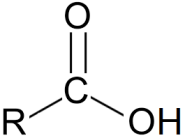 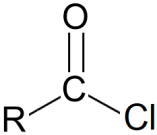 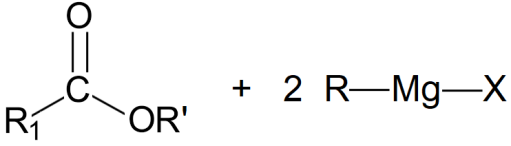 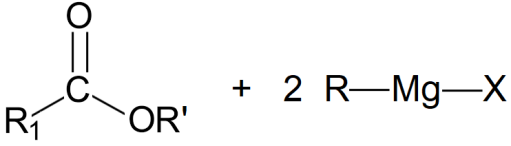 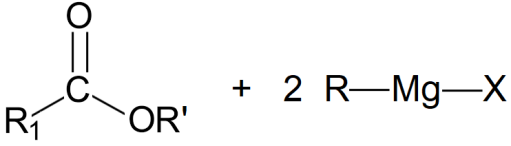 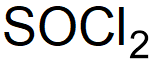 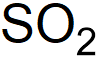 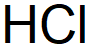 2) Conversion d’un acide ou dérivé d’acide en un autre
a/ Conversion d’un acide carboxylique en chlorure d’acyle
La méthode la plus utilisée pour synthétiser un chlorure d’acyle con-siste à faire réagir du chlorure de thionyle SOCl2 sur un acide carboxy-lique selon le bilan :
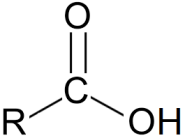 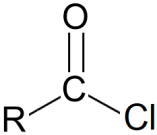 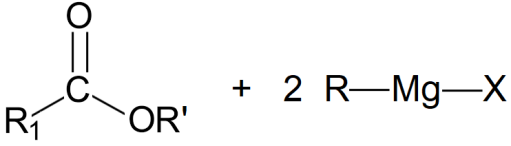 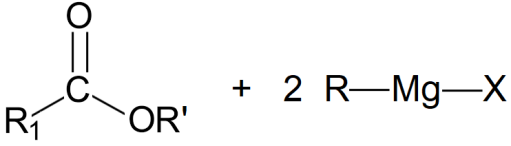 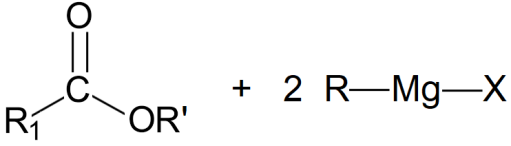 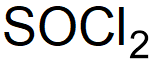 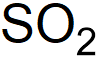 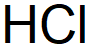 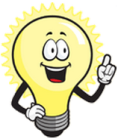 Réaction rendue totale par piégeage du SO2 et du HCl formés.
 Application 9 : Proposer des réactifs pour synthétiser le chlorure de 4-méthylpen-tanoyle.
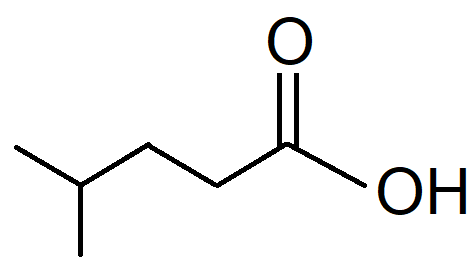 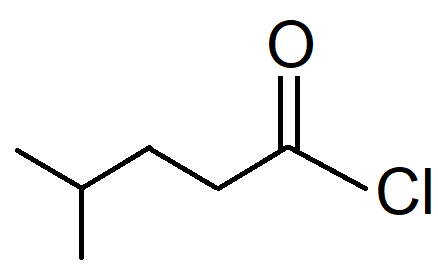 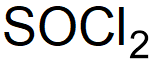  Application 9 : Proposer des réactifs pour synthétiser le chlorure de 4-méthylpen-tanoyle.
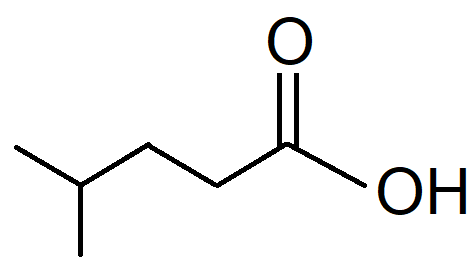 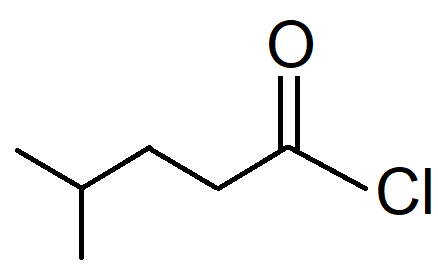 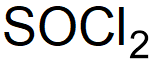 b/ Transformation d’un chlorure d’acyle en ester
 Bilan de la réaction :
L’action d’un chlorure d’acyle RCOCl sur un alcool R’OH, en présence d’une base faible B, à froid et sans catalyseur, conduit à la formation d’un ESTER, selon le bilan ci-dessous  :
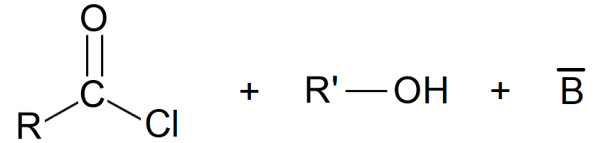 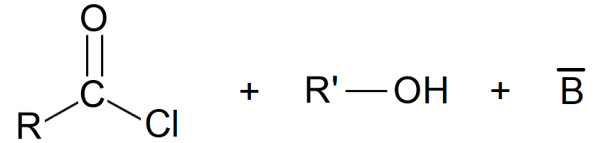 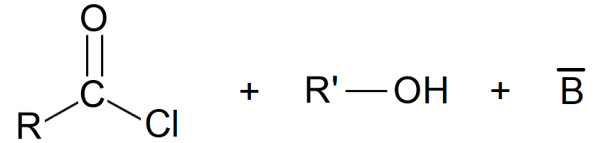 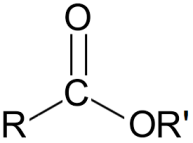 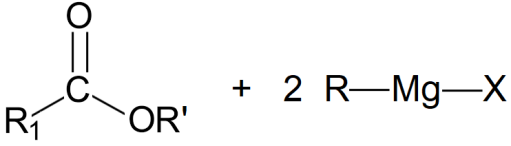 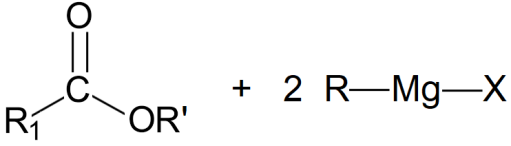 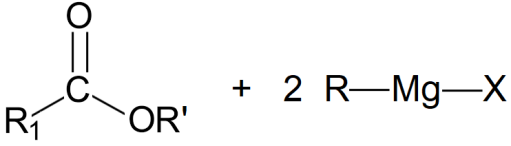 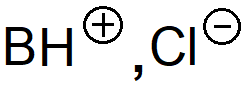 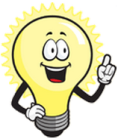 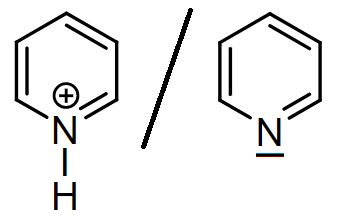 Exemples de bases utilisées (qui jouent aussi le 
rôle de solvant) : 	- la triéthylamine, 
 		- la pyridine,
		- …
 Bilan de la réaction :
L’action d’un chlorure d’acyle RCOCl sur un alcool R’OH, en présence d’une base faible B, à froid et sans catalyseur, conduit à la formation d’un ESTER, selon le bilan ci-dessous  :
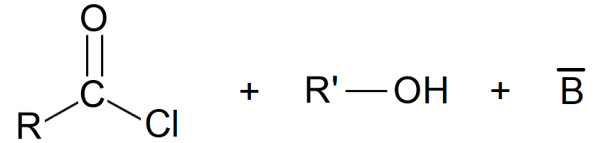 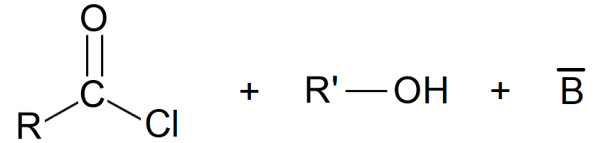 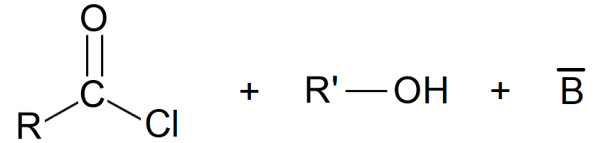 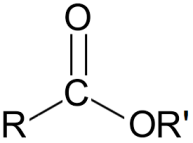 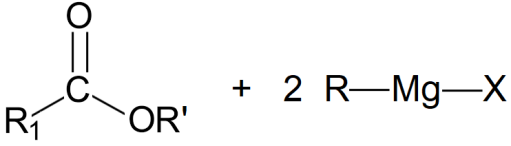 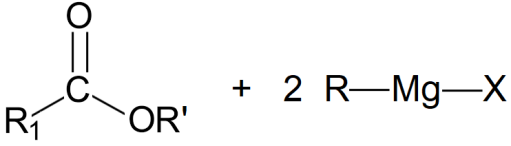 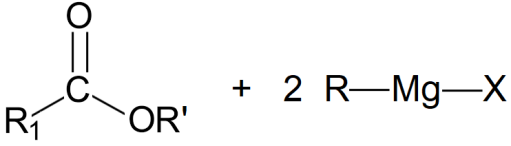 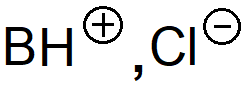  Mécanisme réactionnel (AN + E) :
Addition du méthanol sur le chlorure de propanoyle
 Addition nucléophile de l’alcool sur le chlorure d’acyle :
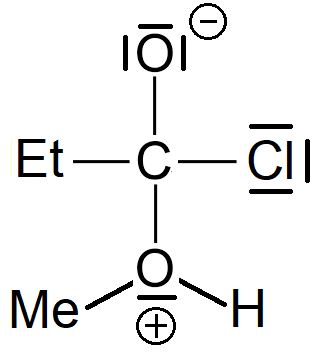 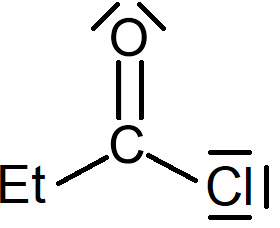 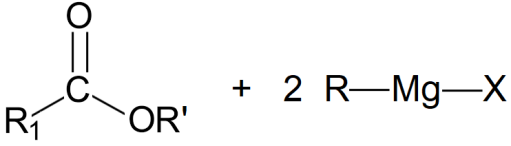 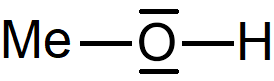  Mécanisme réactionnel (AN + E) :
Addition du méthanol sur le chlorure de propanoyle
 Addition nucléophile du méthanol sur le chlorure d’acyle :
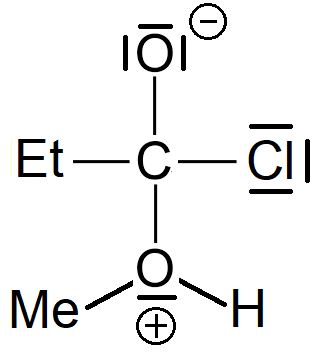 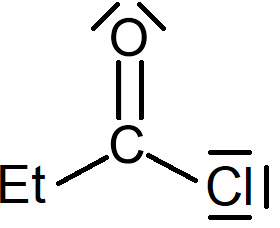 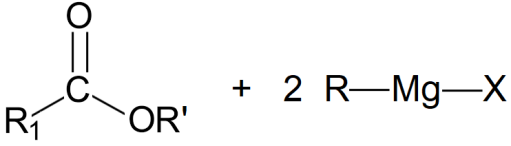 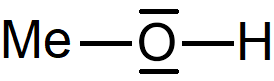  Elimination de Cl –, bon nucléofuge :
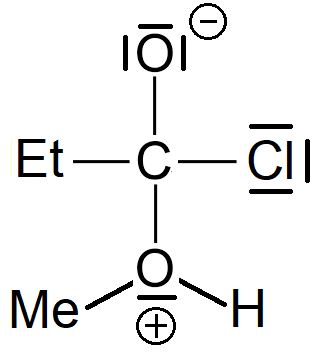 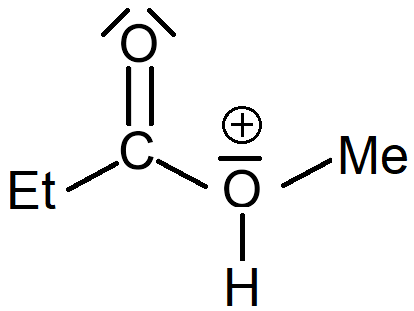 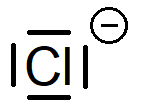 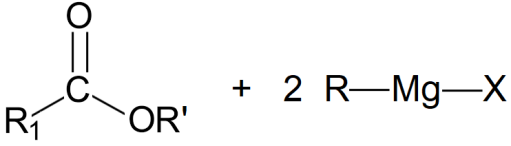  Elimination de Cl –, bon nucléofuge :
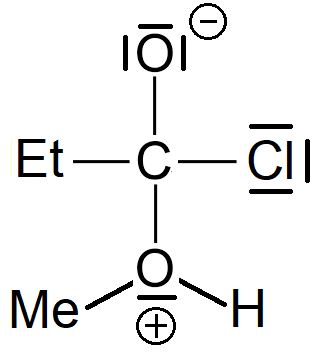 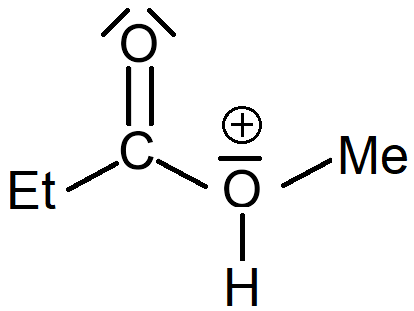 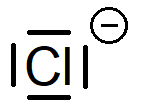 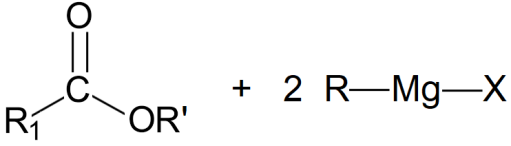  Déprotonation :
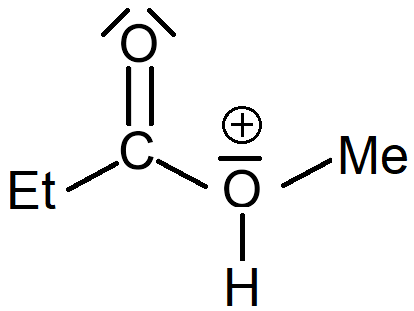 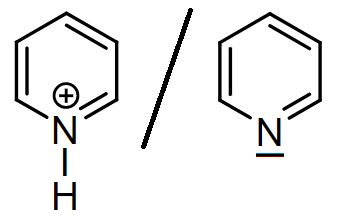 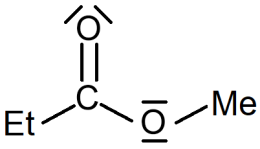 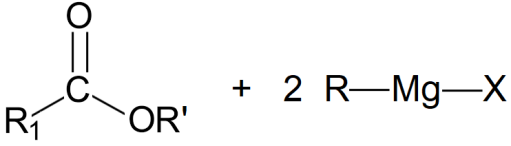 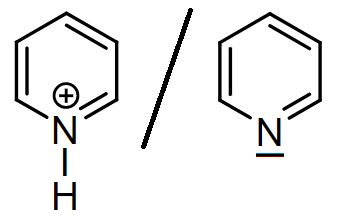 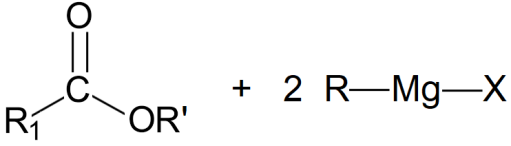  Application 10 : Donner la formule du produit obtenu pour la réaction ci-dessous réalisée dans la triéthylamine.
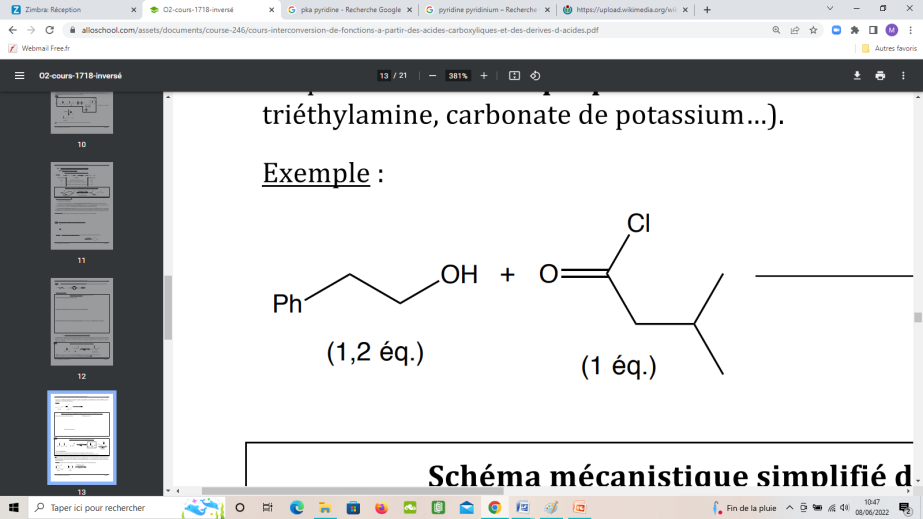  Déprotonation :
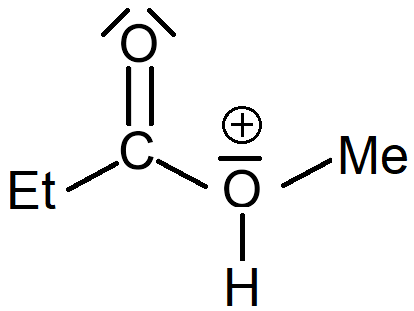 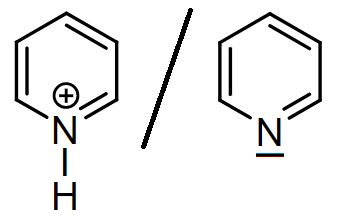 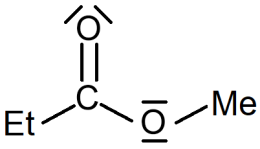 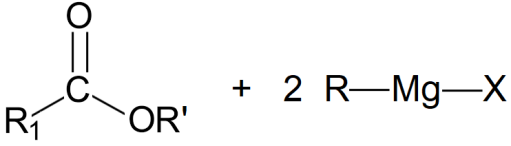 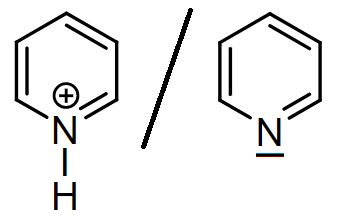 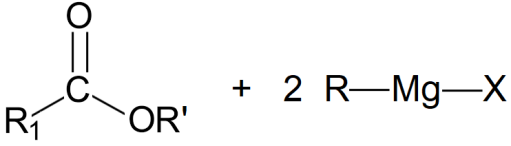  Application 10 : Donner la formule du produit obtenu pour la réaction ci-dessous réalisée dans la triéthylamine.
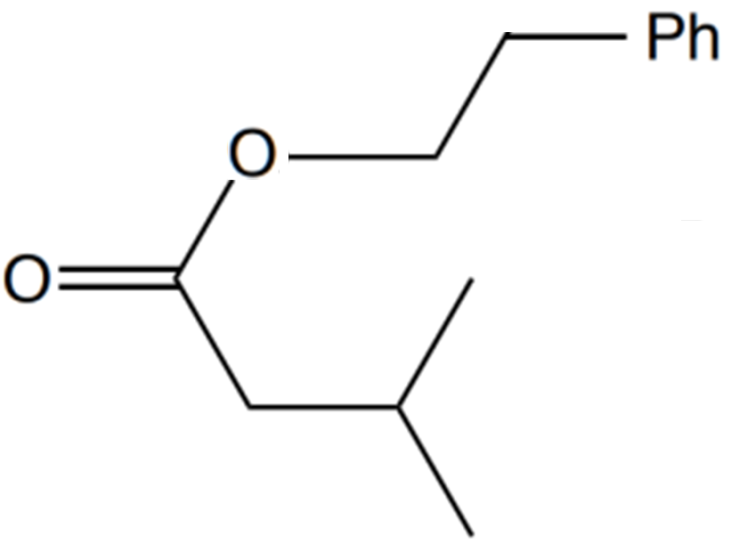 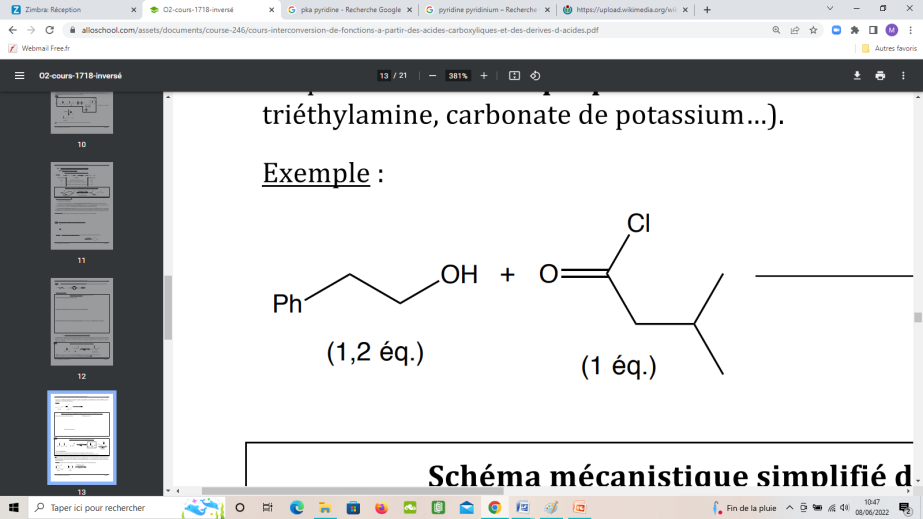 3-méthylbutanoate de 2-phényléthyle
 Application 10 : Donner la formule du produit obtenu pour la réaction ci-dessous réalisée dans la triéthylamine.
3-méthylbutanoate de 2-phényléthyle
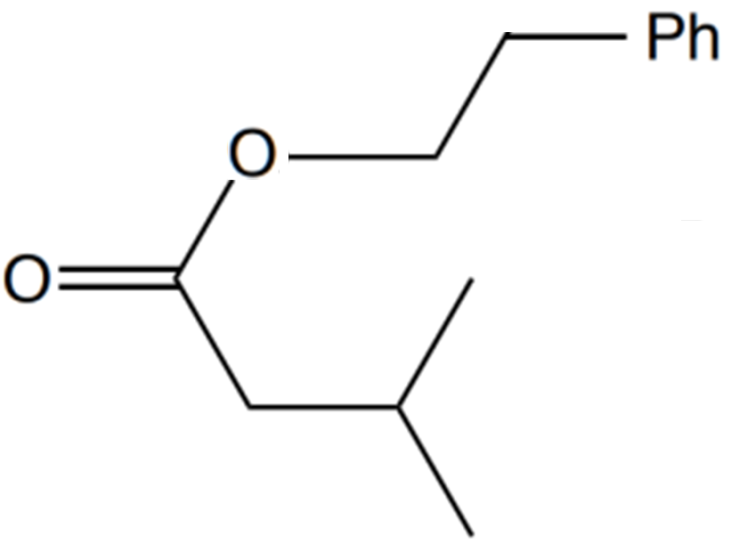 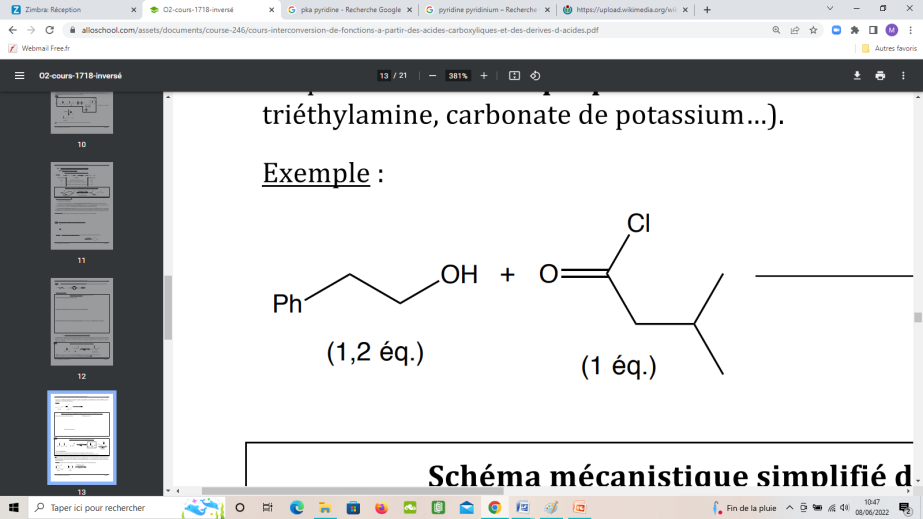 c/ Transformation d’un chlorure d’acyle en amide
 Bilan de la réaction :
L’action d’un chlorure d’acyle RCOCl sur une amine R1-NH-R2 en présence d’une base faible B, à froid et sans catalyseur, conduit à la formation d’un AMIDE, selon le bilan ci-dessous  :
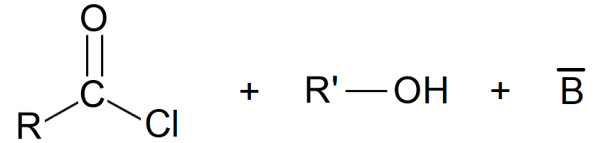 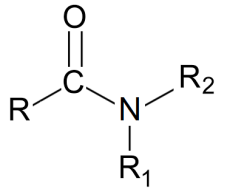 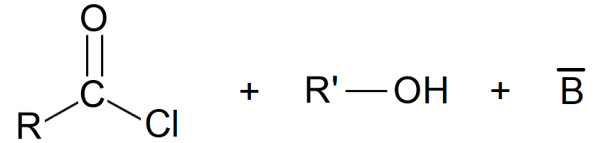 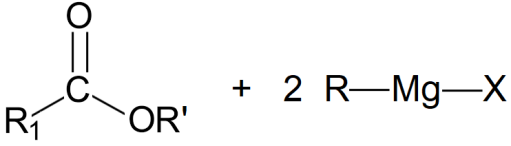 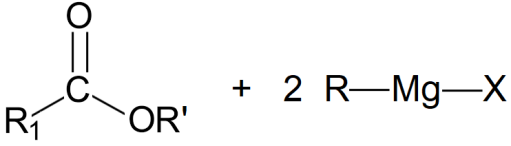 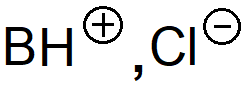 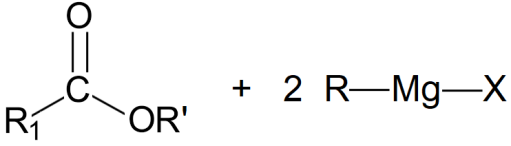 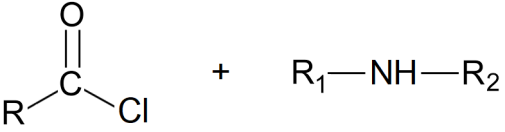  Bilan de la réaction :
L’action d’un chlorure d’acyle RCOCl sur une amine R1-NH-R2 en présence d’une base faible B, à froid et sans catalyseur, conduit à la formation d’un AMIDE, selon le bilan ci-dessous  :
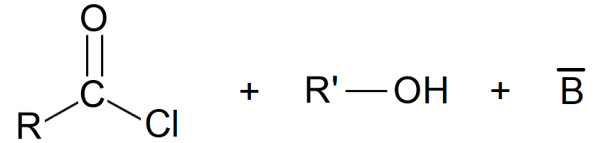 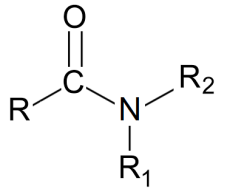 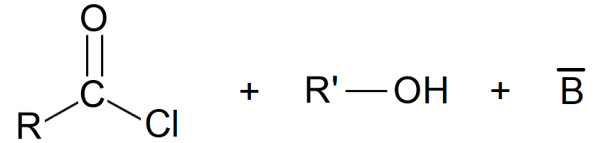 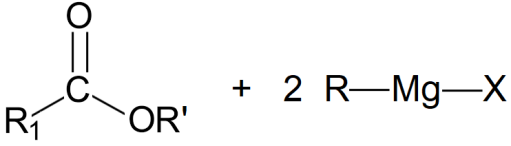 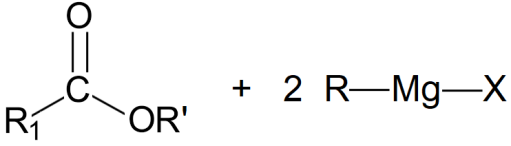 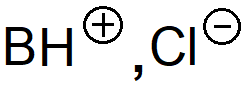 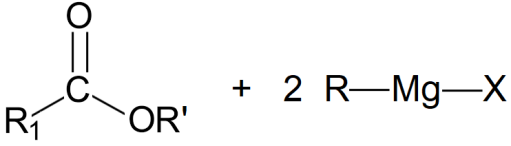 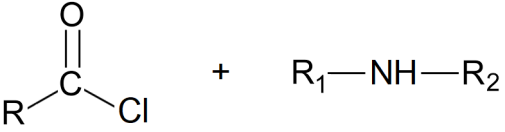 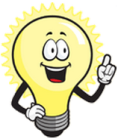 Réaction impossible avec une amine tertiaire qui peut alors servir de solvant (triéthylamine / pyridine …) .
 Mécanisme réactionnel (AN + E) :
Addition de l’éthanamine sur le chlorure de propanoyle
 Addition nucléophile de l’alcool sur le chlorure d’acyle :
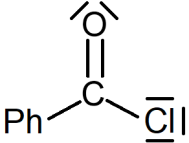 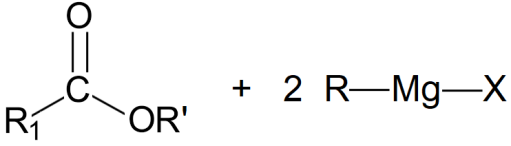 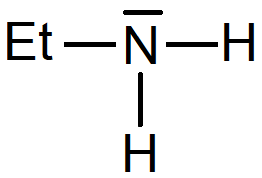  Mécanisme réactionnel (AN + E) :
Addition de l’éthanamine sur le chlorure de propanoyle
 Addition nucléophile de l’alcool sur le chlorure d’acyle :
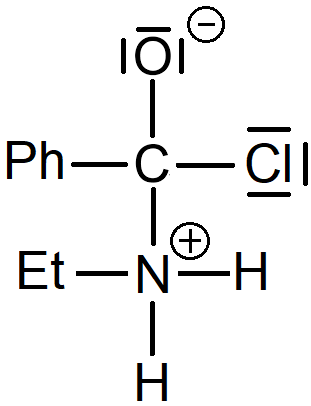 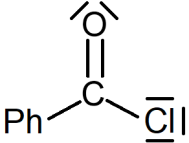 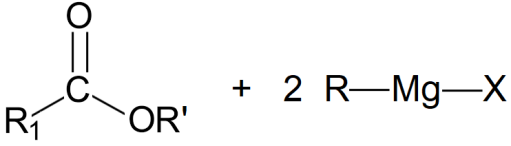 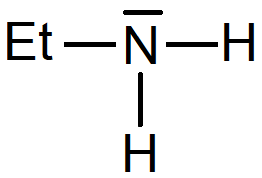  Elimination de Cl –, bon nucléofuge :
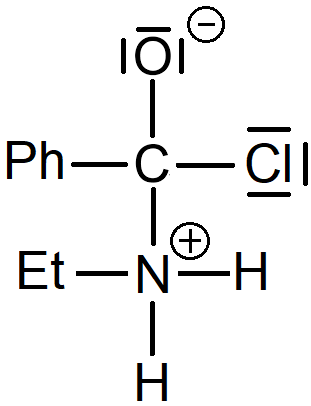 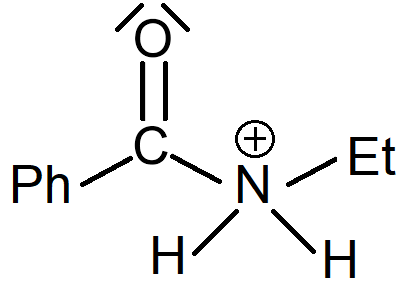 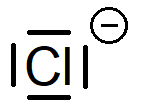 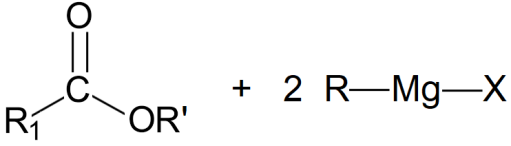  Elimination de Cl –, bon nucléofuge :
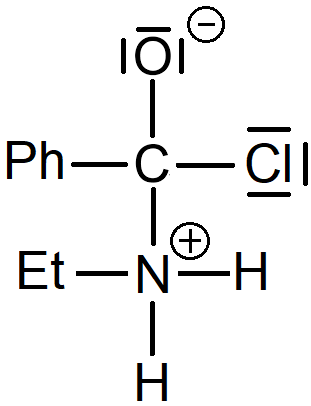 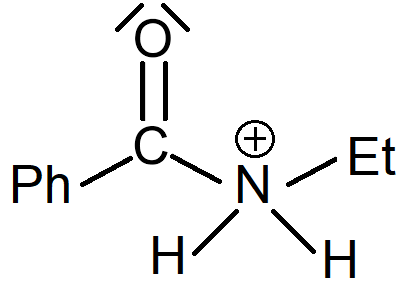 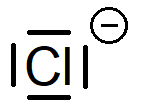 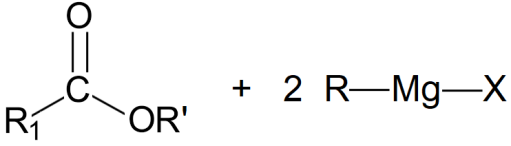  Déprotonation :
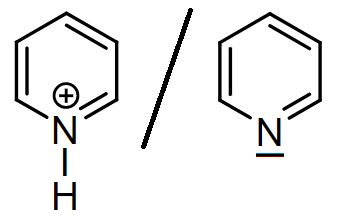 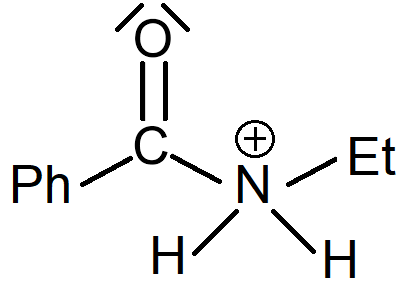 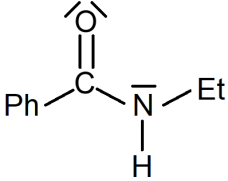 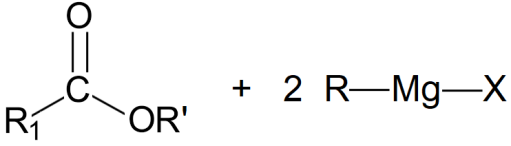 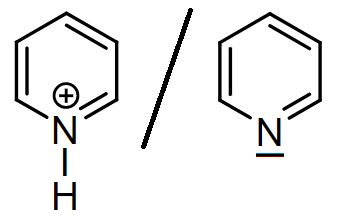 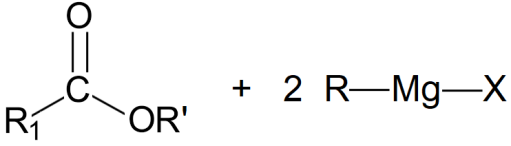  Application 9-ter : A partir de quel dichlorure d’acyle et de quelle diamine obtient-on ce polymère synthétique, aussi appelé « Kevlar », cinq fois plus résistant que l’acier mais beaucoup plus léger ?
 Déprotonation :
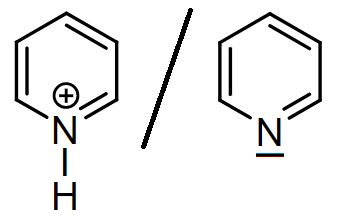 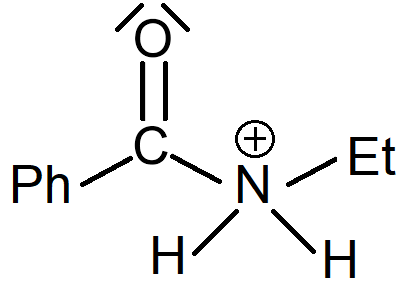 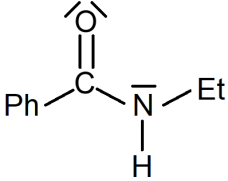 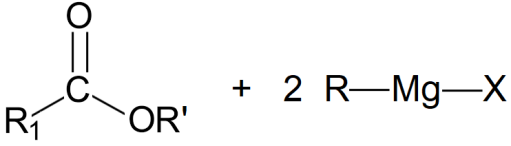 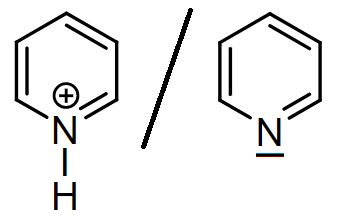 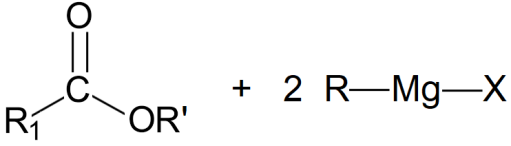  Application 11 : A partir de quel dichlorure d’acyle et de quelle diamine obtient-on ce polymère synthétique, aussi appelé « Kevlar », cinq fois plus résistant que l’acier mais beaucoup plus léger ?
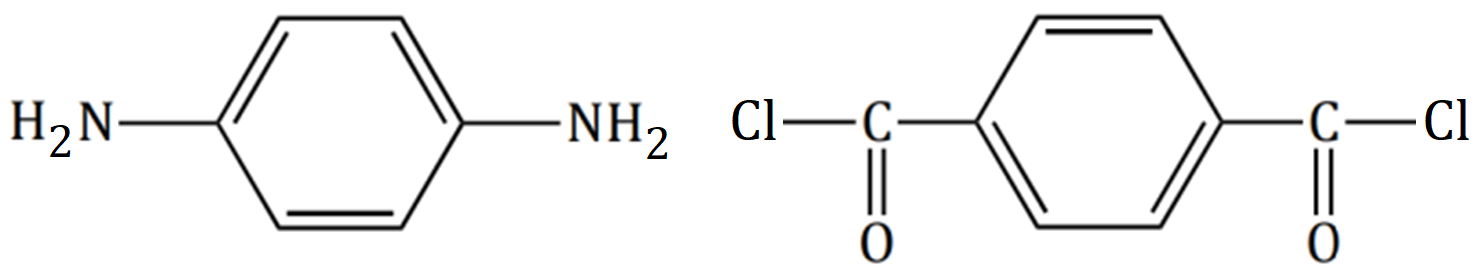 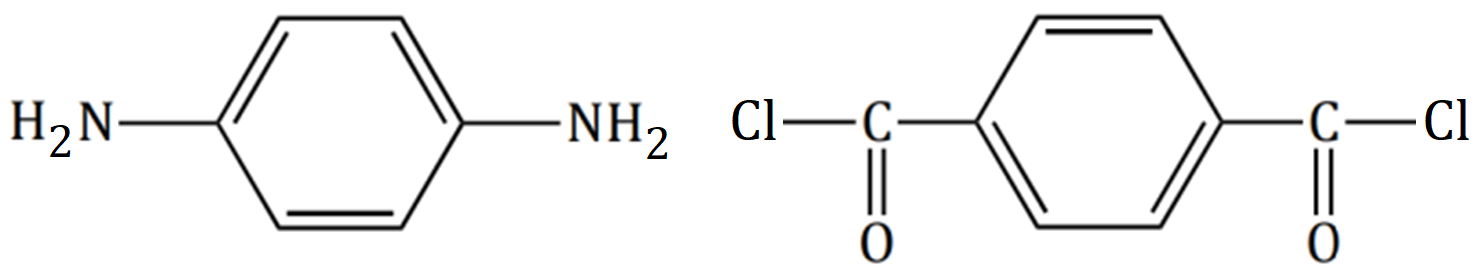 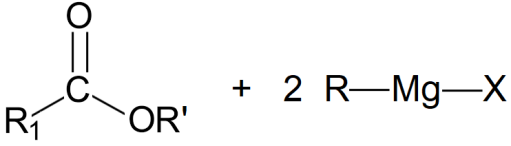 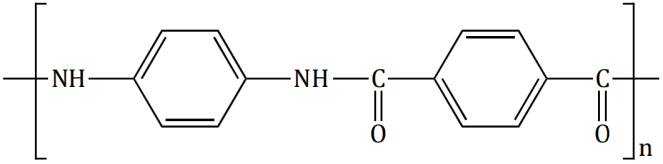  Application 11 :
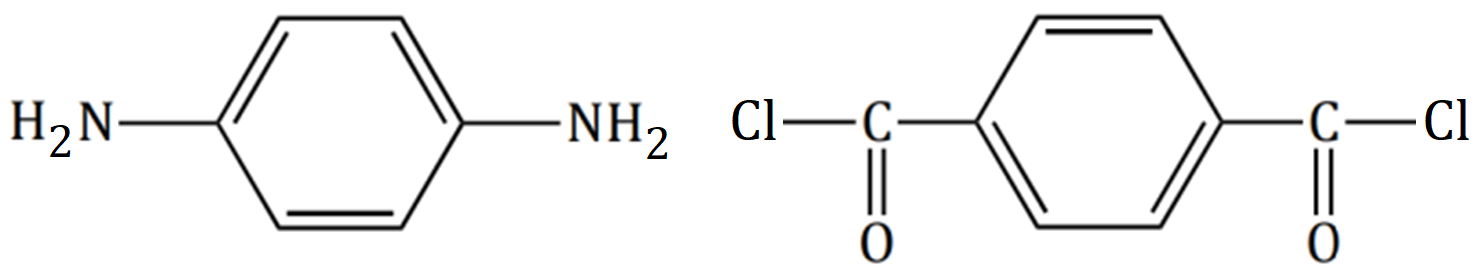 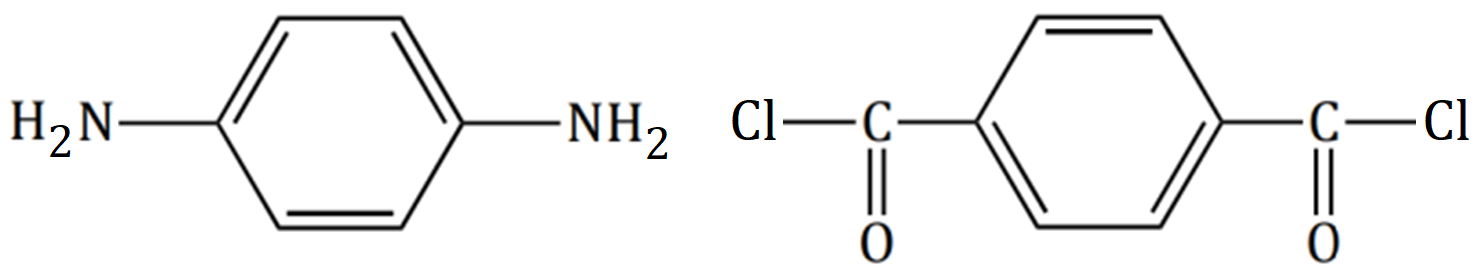 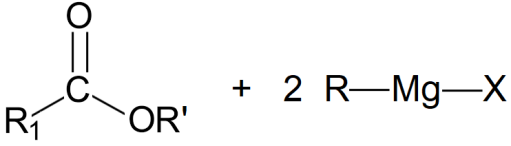 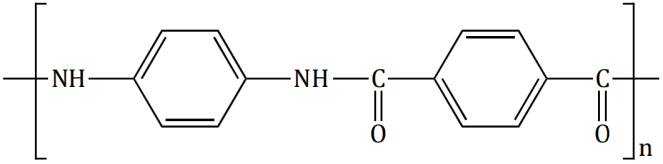 d/ Transformation d’un ester en acide carboxylique
 Bilan de la réaction :
L’action des ions hydroxyde HO – sur un ester RCOOR’ à chaud conduit de façon totale et rapide à la formation d’un ION CARBOXYLATE et d’un ALCOOL, selon le bilan ci-dessous, appelée HYDROLYSE BASIQUE  :
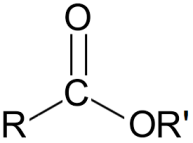 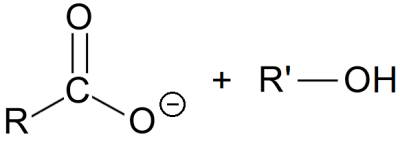 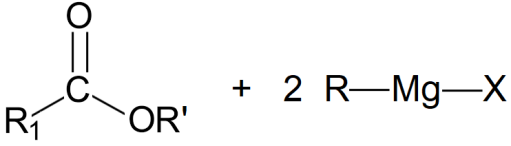 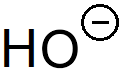 d/ Transformation d’un ester en acide carboxylique
 Bilan de la réaction :
L’action des ions hydroxyde HO – sur un ester RCOOR’ à chaud conduit de façon totale et rapide à la formation d’un ION CARBOXYLATE et d’un ALCOOL, selon le bilan ci-dessous, appelée HYDROLYSE BASIQUE  :
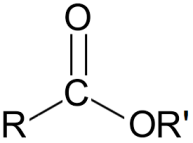 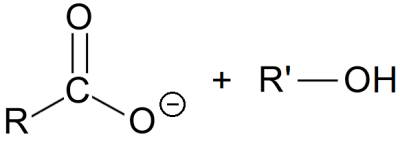 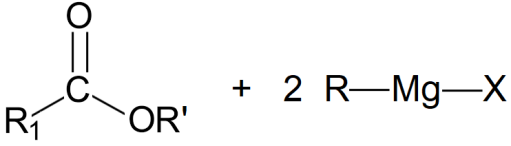 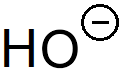 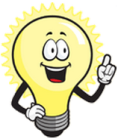 - Ions hydroxyde apportés par solution de SOUDE (Na+(aq), HO –(aq)) ou de POTASSE (K+(aq), HO –(aq)) ;

- Cette réaction s’appelle aussi SAPONIFICATION car elle est utilisée pour fabriquer le savon ;

- Il faut acidifier le mélange réactionnel final pour transformer l’ion carboxylate en acide carboxylique.
 Mécanisme réactionnel (AN + E) :
Exemple de l’hydrolyse basique du benzoate d’éthyle
 Bilan de la réaction :
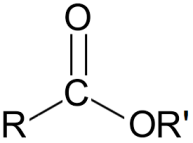 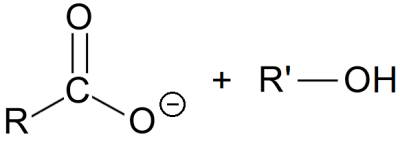 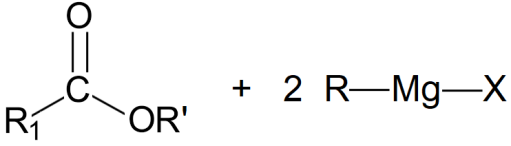 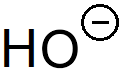  Mécanisme réactionnel (AN + E) :
Exemple de l’hydrolyse basique du benzoate d’éthyle
 Addition nucléophile de l’ion hydroxyde sur l’ester :
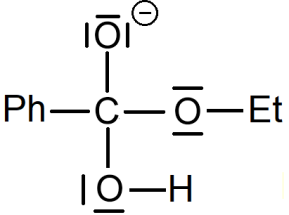 Attaque difficile car carbone de l’ester moyennement électrophile
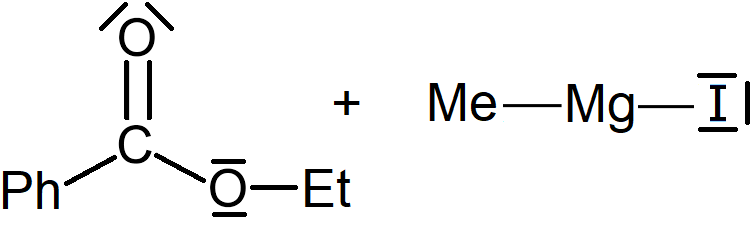 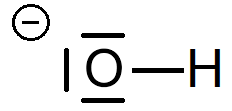  Elimination du groupe Et-O –, mauvais nucléofuge :
 Addition nucléophile de l’organomagnésien sur le composé carbonylé :
 Addition nucléophile de l’ion hydroxyde sur l’ester :
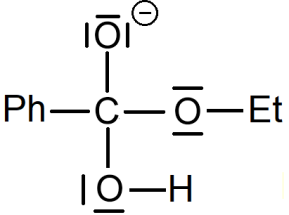 Attaque difficile car carbone de l’ester moyennement électrophile
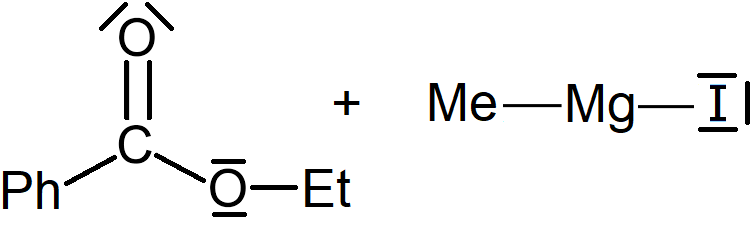 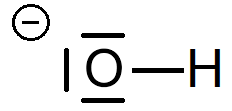  Elimination du groupe Et-O –, mauvais nucléofuge :
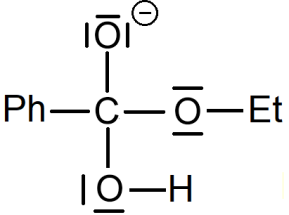 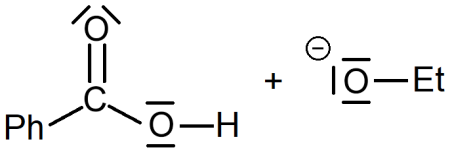 Elimination difficile car les alcoolates sont des mauvais nucléofuges (bases fortes)
 Réaction acido-basique entre l’acide carboxylique et l’ion alcoolate :
 Elimination du groupe Et-O –, mauvais nucléofuge :
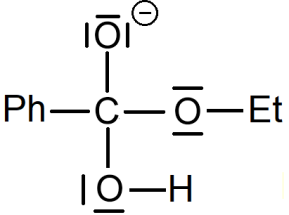 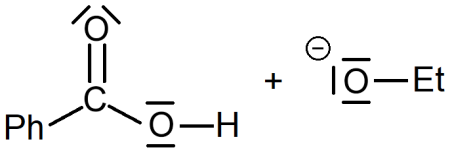 Elimination difficile car les alcoolates sont des mauvais nucléofuges (bases fortes)
 Réaction acido-basique entre l’acide carboxylique et l’ion alcoolate :
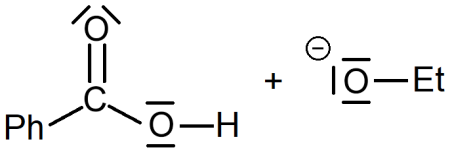 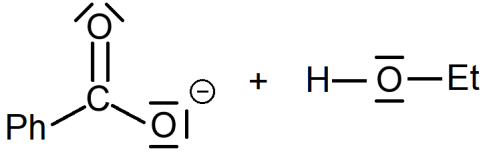 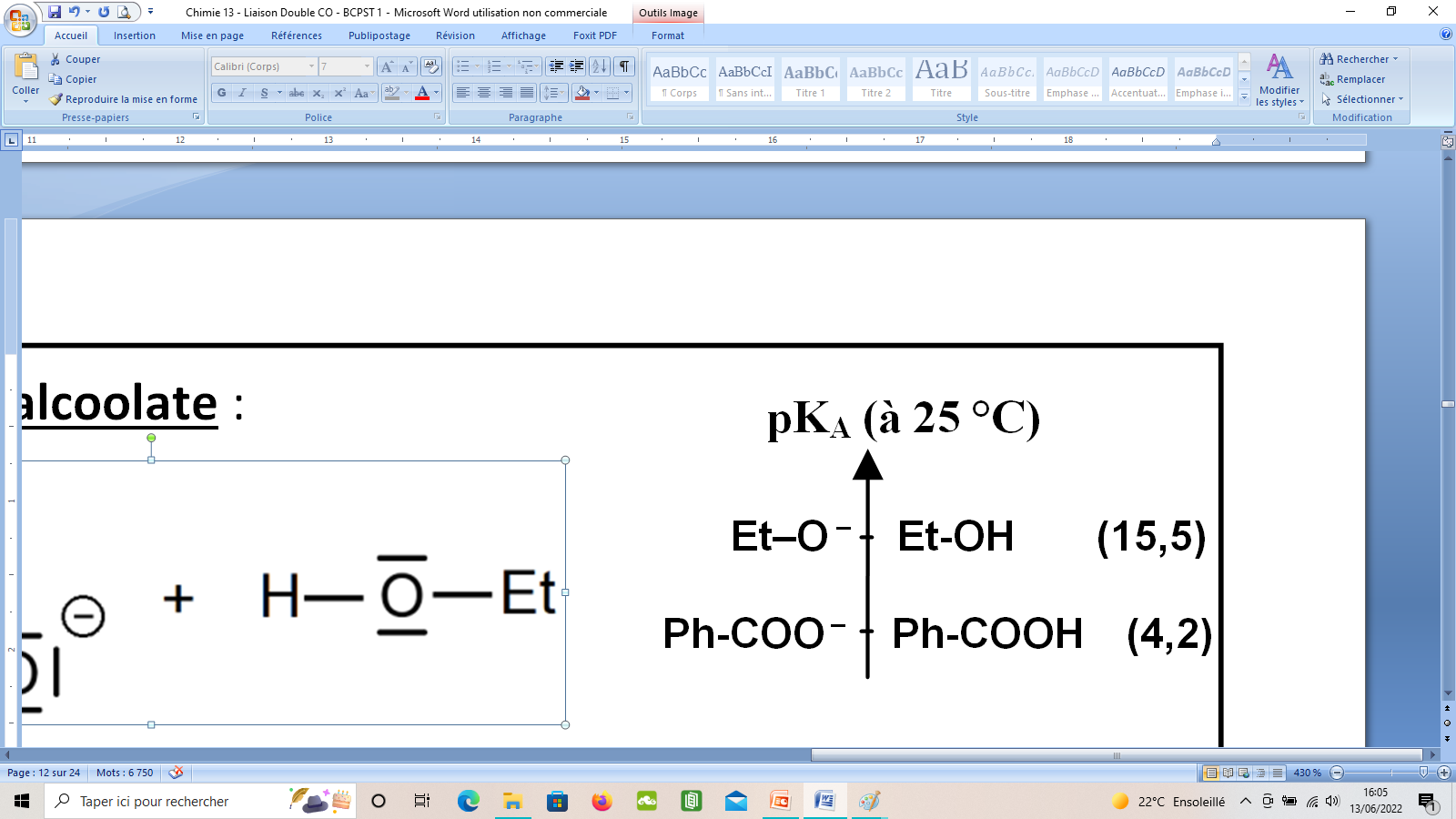 La dernière étape est une réaction totale (constante d’équilibre K° = 10 11,3 > 104). 
       C’est grâce à elle que la réaction globale est irréversible.
 Réaction acido-basique entre l’acide carboxylique et l’ion alcoolate :
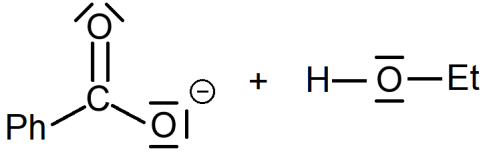 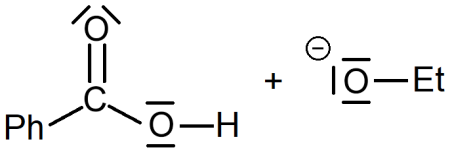 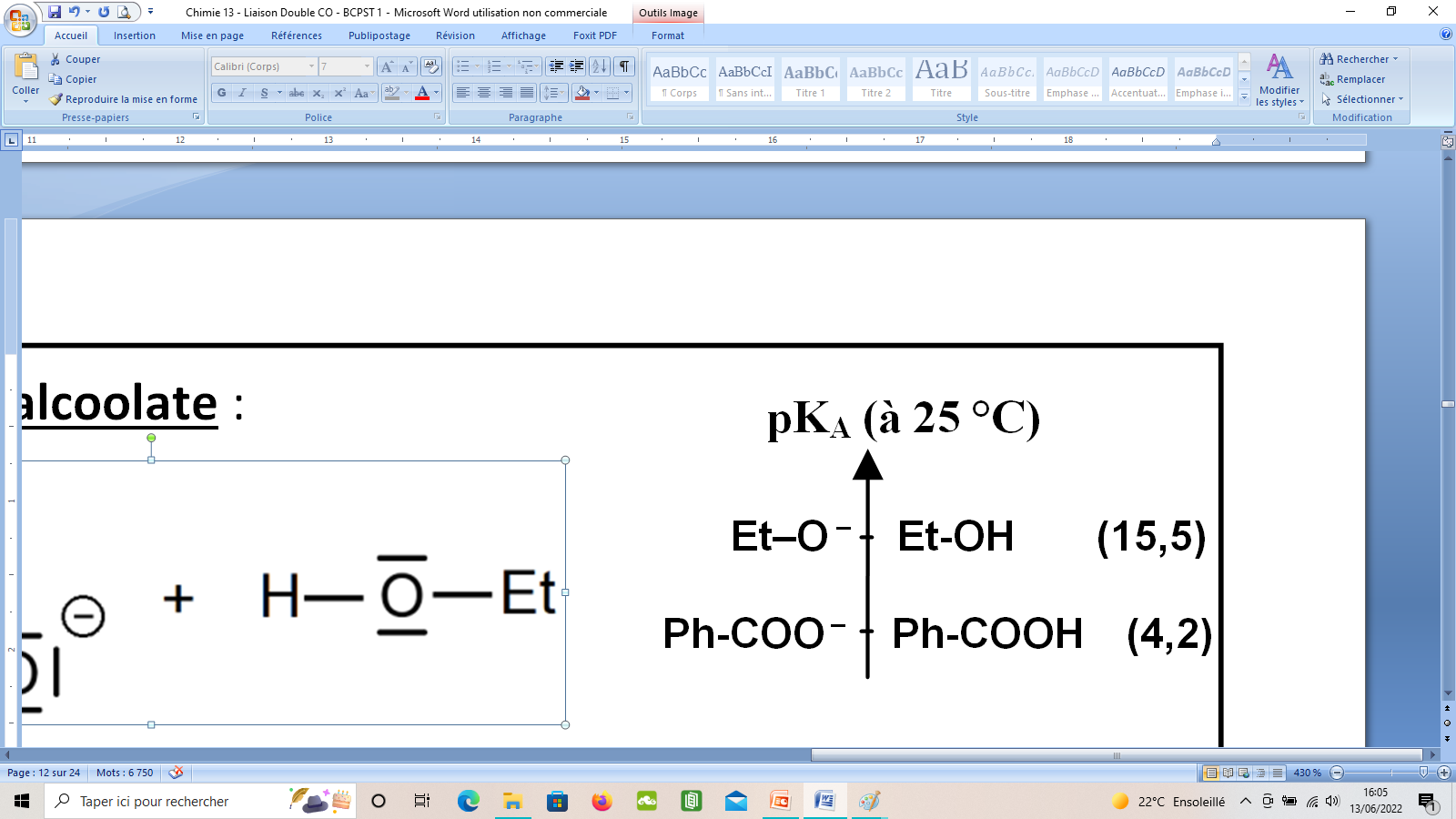 La dernière étape est une réaction totale (constante d’équilibre K° = 10 11,3 > 104). 
       C’est grâce à elle que la réaction globale est irréversible.
 Application 12 : L’hydroxyde de sodium (ou de potassium) étant généralement utilisé en large excès, justifier que l’ion carboxylate prédomine sur l’acide carboxylique en fin de réaction.
 On peut s’attendre à mélange réactionnel final très basique, avec un pH supérieur à 12.
pH FINAL
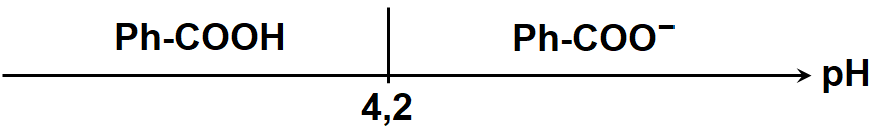  A ce pH, on est dans le domaine de prédominance de Ph-COO –
 Application 12 : L’hydroxyde de sodium (ou de potassium) étant généralement utilisé en large excès, justifier que l’ion carboxylate prédomine sur l’acide carboxylique en fin de réaction.
 On peut s’attendre à mélange réactionnel final très basique, avec un pH supérieur à 12.
pH FINAL
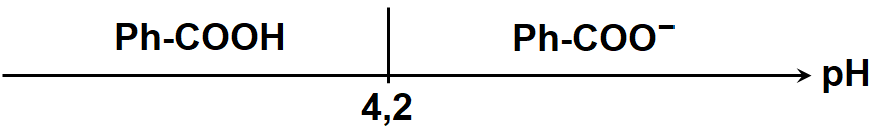  A ce pH, on est dans le domaine de prédominance de Ph-COO –
 Application 13 : Ecrire l’équation chimique équilibrée de l’hydrolyse basique du composé ci-dessous par l’hydroxyde de potassium. Nommer les produits obtenus.
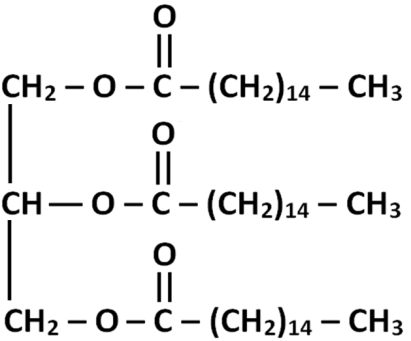 Triglycéride possédant 3 groupes esters hydrolisables
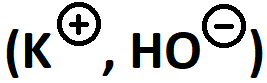 3
+
 Application 13 : Ecrire l’équation chimique équilibrée de l’hydrolyse basique du composé ci-dessous par l’hydroxyde de potassium. Nommer les produits obtenus.
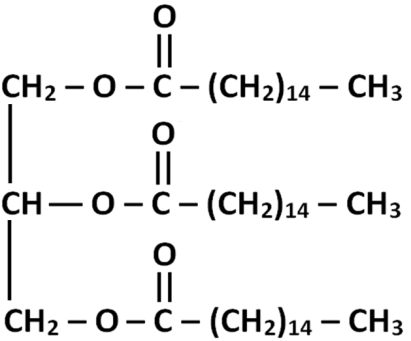 Triglycéride possédant 3 groupes esters hydrolisables
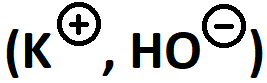 3
+
Glycérol (propan-1,2-3-triol)
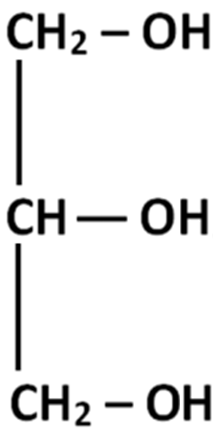 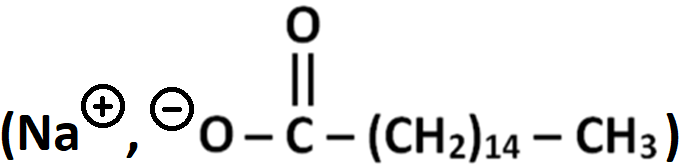 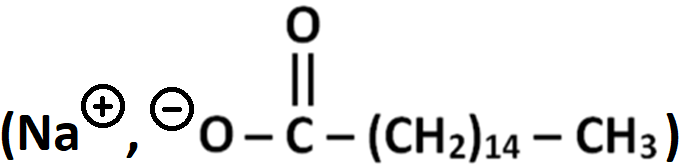 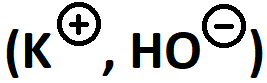 3
+
Carboxylate de potassium 
(= SAVON)